Radar and Airborne Observations in Florida Thunderstorm Anvils
Christian Nairy, Dr. Andrew Detwiler, Dr. David Delene
Background
Multiple airborne field projects have been performed to obtain in-situ measurements within Florida thunderstorms1,2.
Aircraft/balloon sampling of continental and maritime convection show many differences in the electrical structure3.
As well as microphysical properties.
 Aircraft sampling from Florida cirrus anvils3 mostly agree with past lab experiments (Wahab 1974) where inter-cloud electric charge can alter the microphysical properties of particles.
2
Motivation
Concurrent in-situ observations of electric fields, radar, particle, microphysical, and environmental observations by aircraft through Florida cirrus anvils have yet to be obtained until the CapeEx19 Field Campaign.

Newly obtained data may provide further insight in the electrical structure and microphysical characteristics in the upper-levels of Florida Thunderstorms.
3
Cape Experiment (CapeEx19)
Field Campaign on behalf of the Naval Surface Warfare Center.
University of North Dakota (UND), Weather Modification International (WMI)
Location: Cape Canaveral, Florida
Objectives:
Improve Florida thunderstorm knowledge.
Improve radar using concurrent radar & aircraft observations.
Implement data collected into microphysical/cloud models.
12 Research Flights
From 2019/07/22 – 2019/08/03
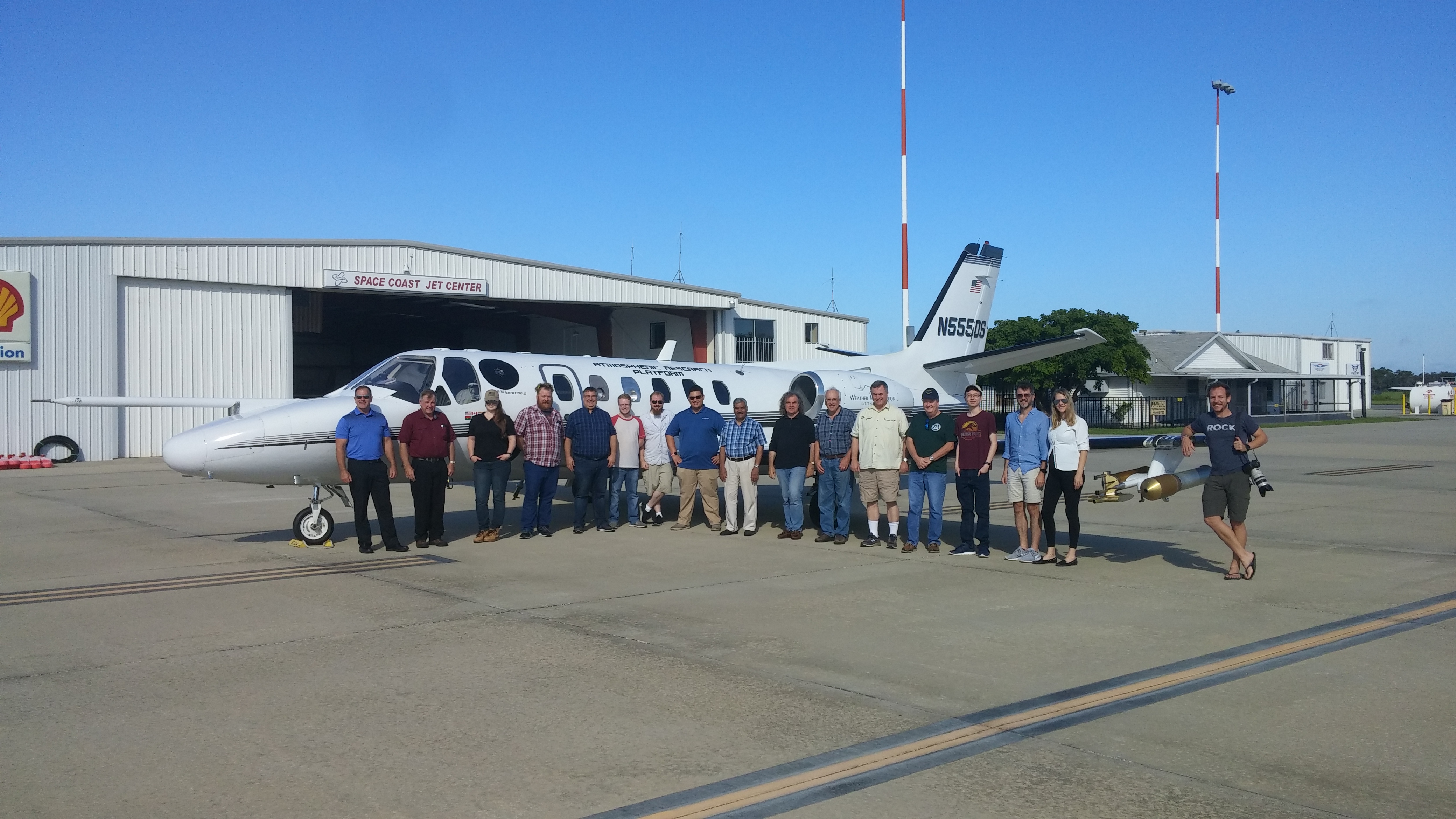 4
NLDN Data4
Add flight tracking data
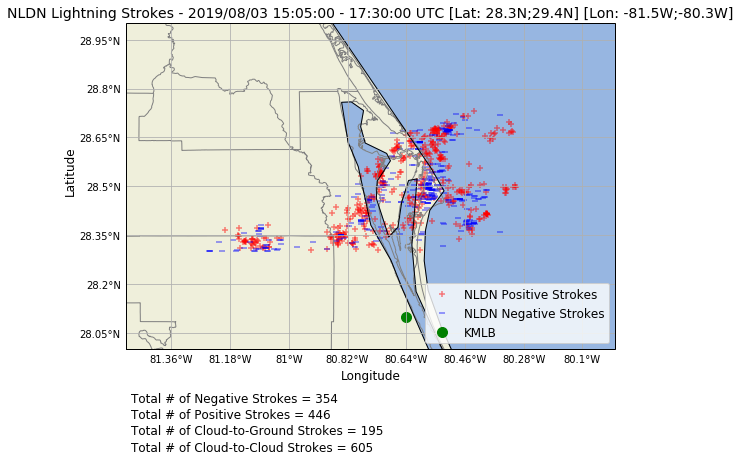 5
Flight Leg 1 (FL1)15:50:00 – 16:01:00
6
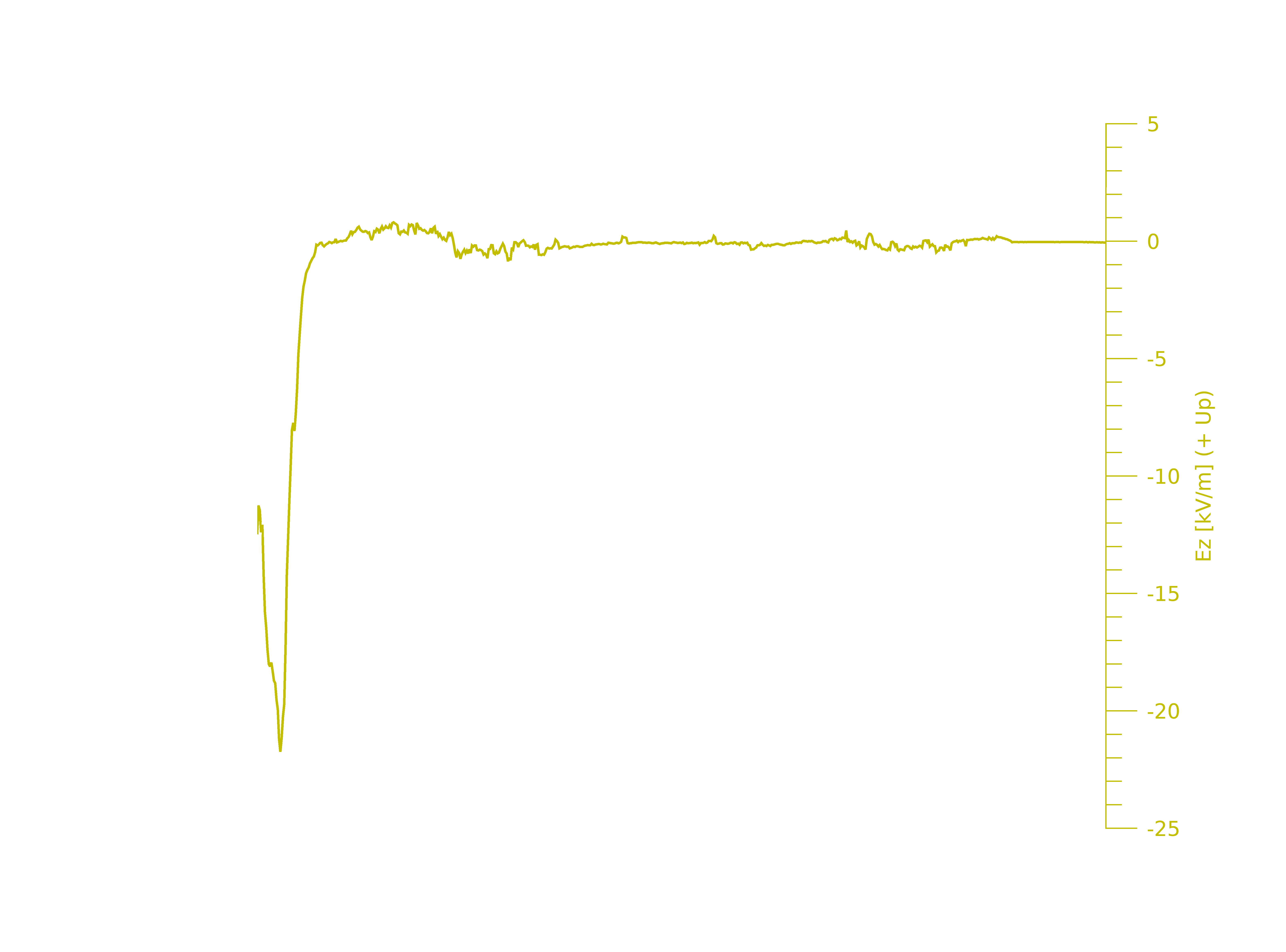 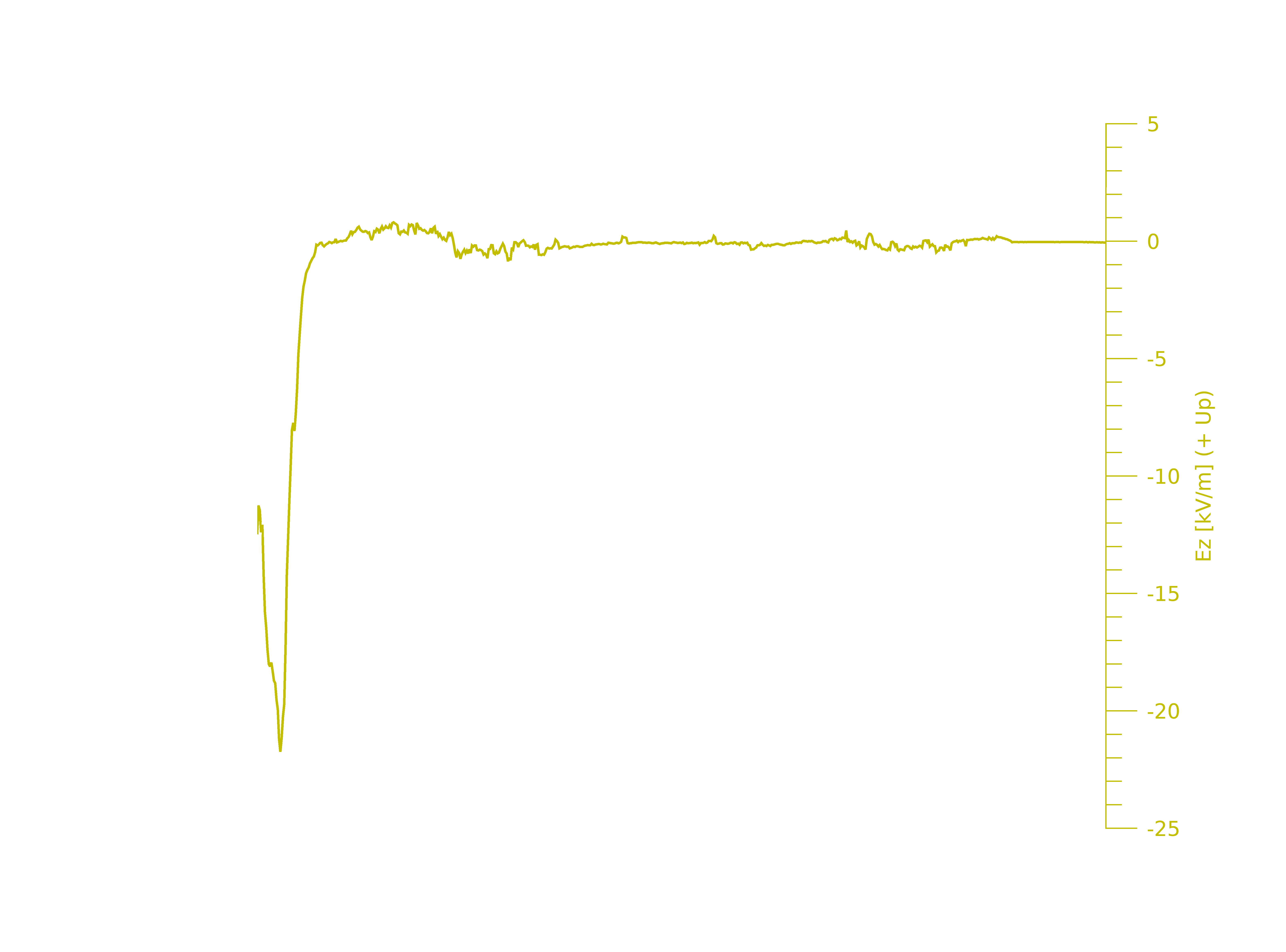 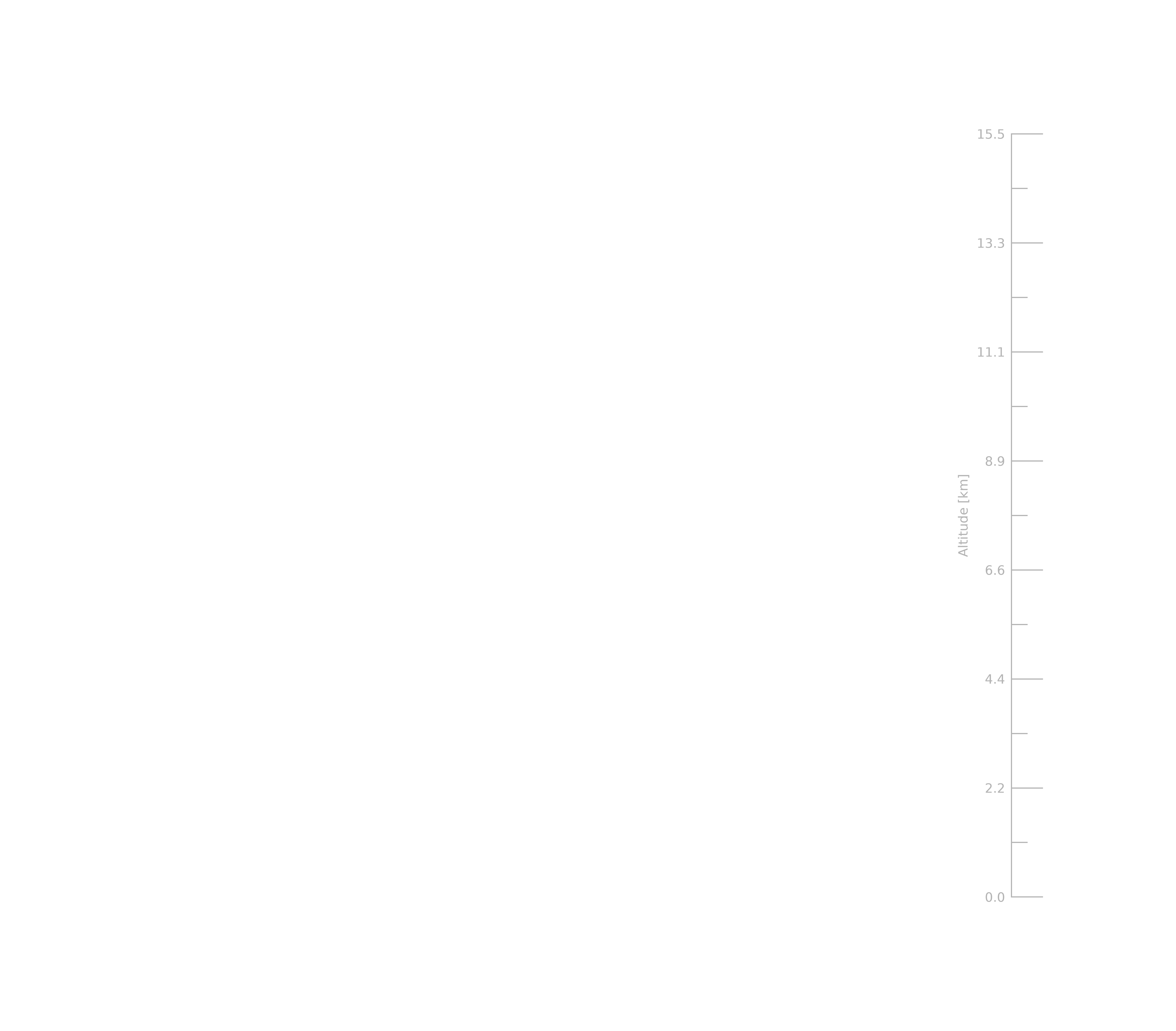 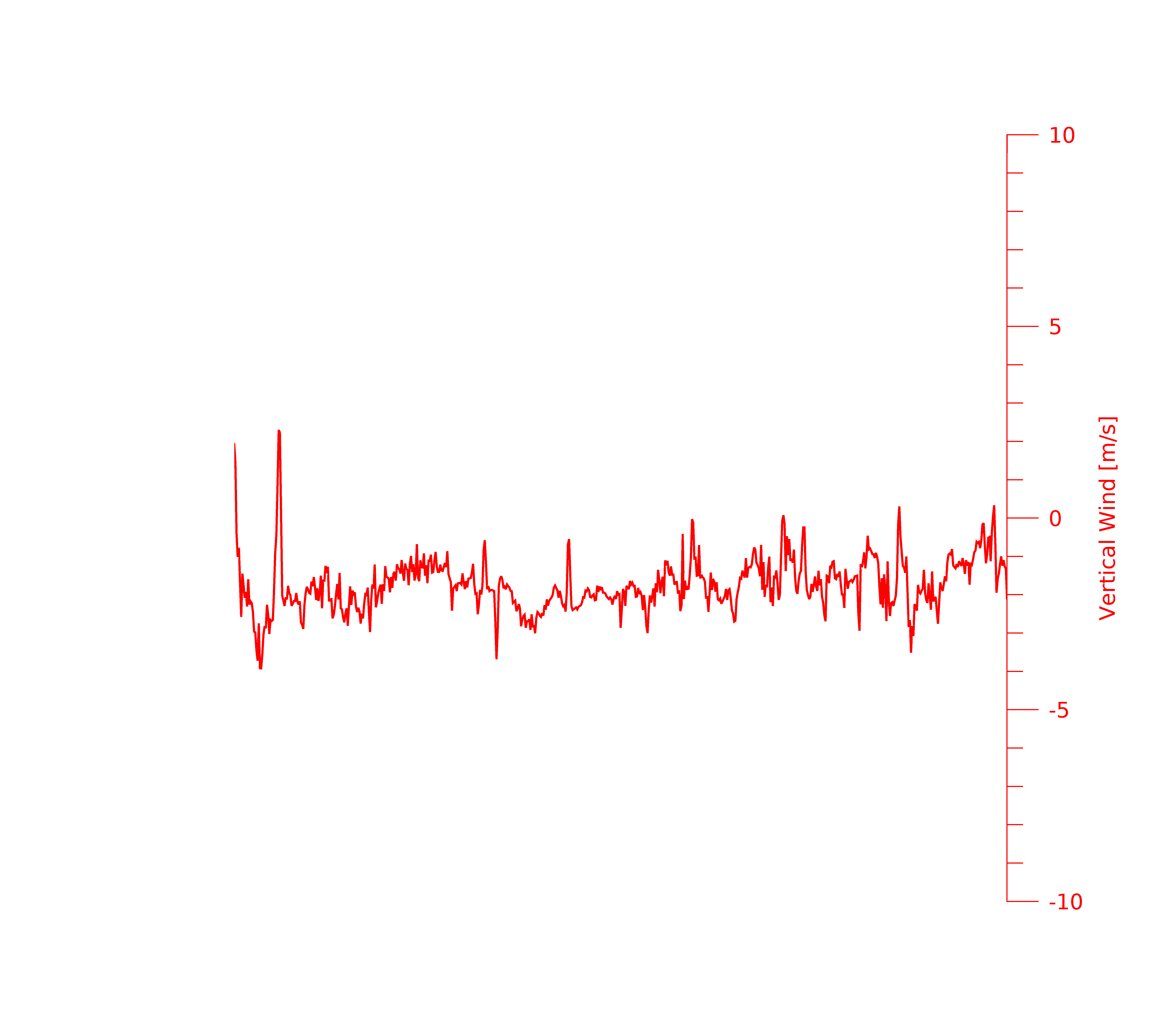 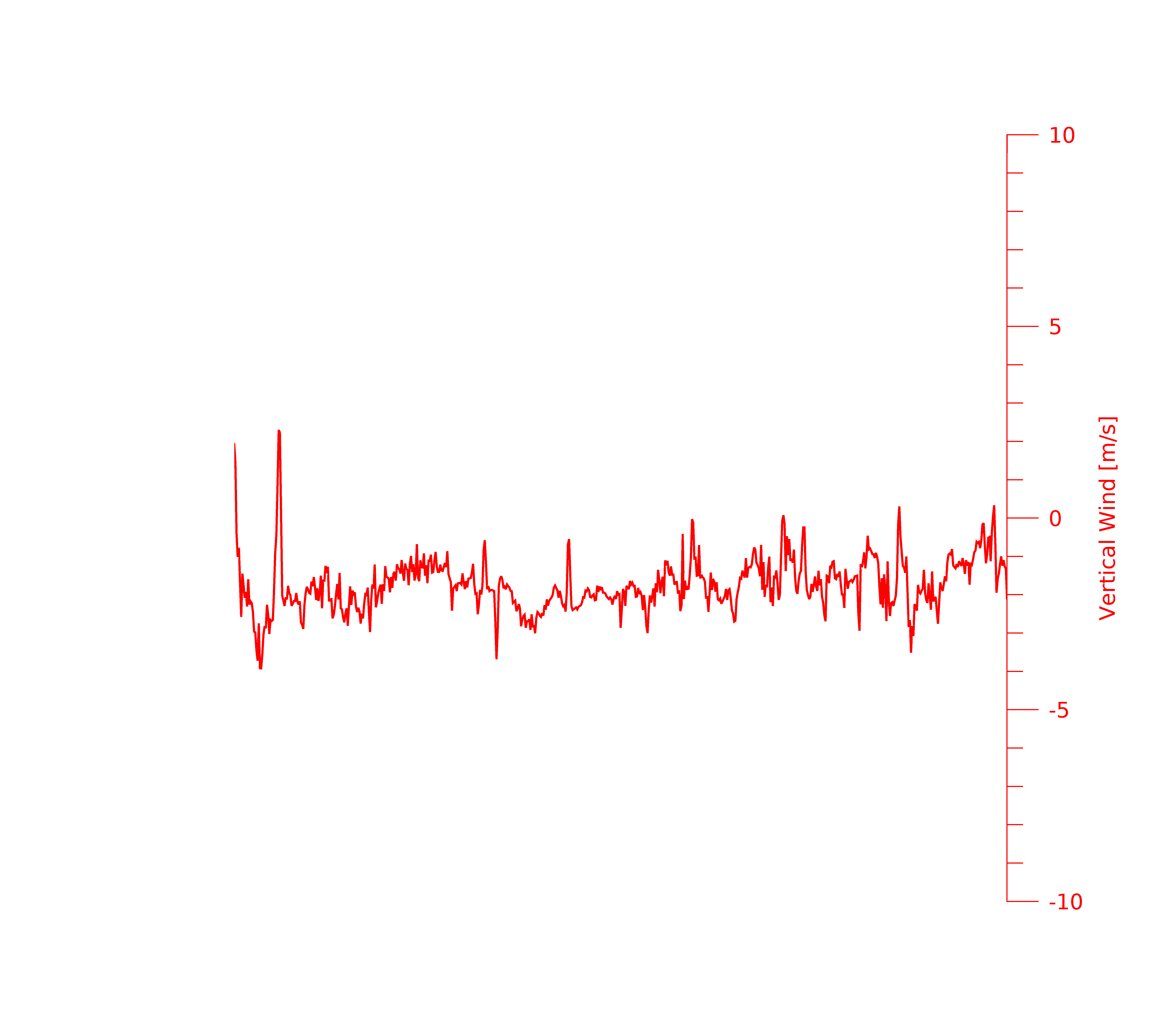 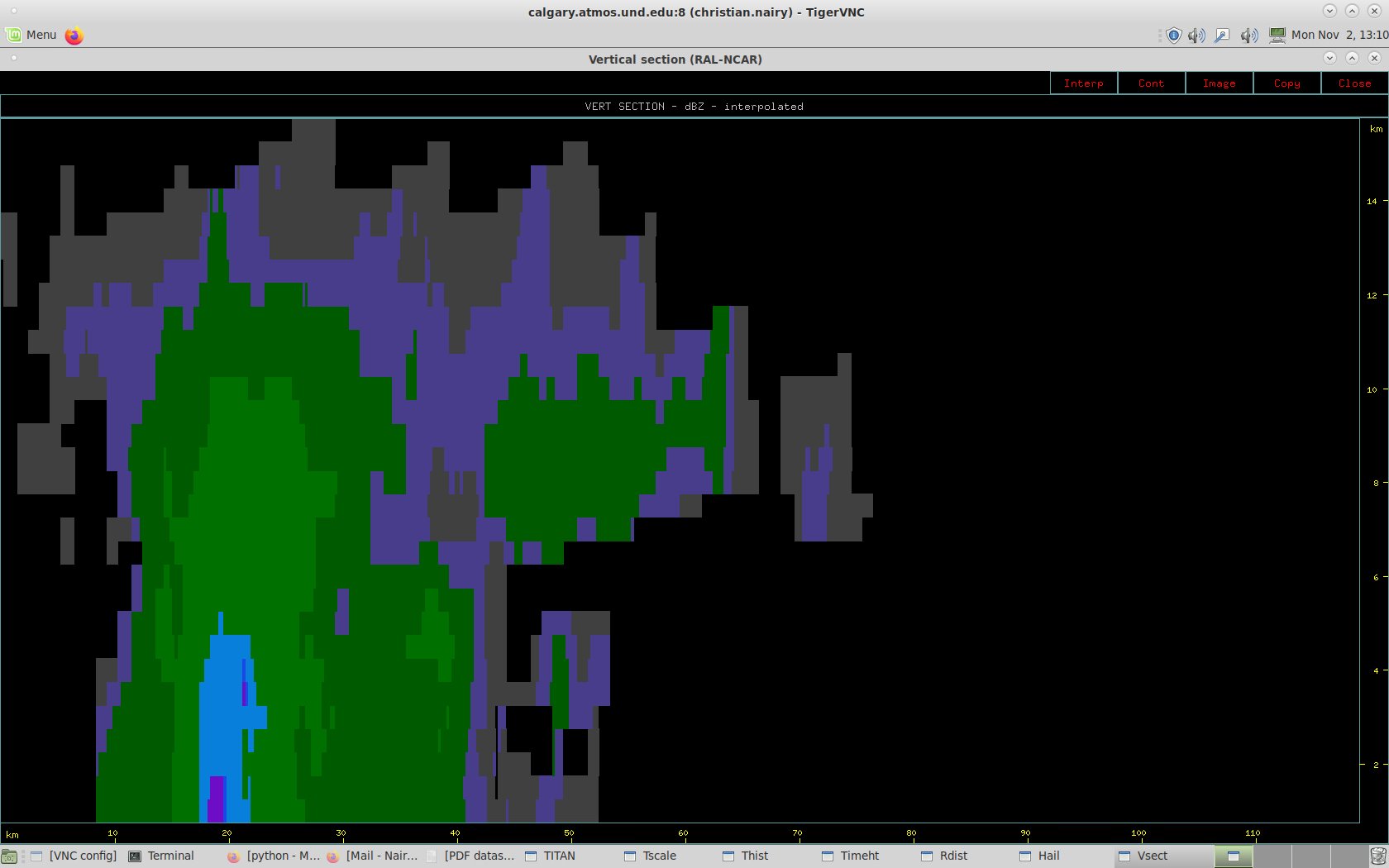 110
100
90
80
50
60
70
30
40
10
20
Distance (km)
Aircraft Flight Track & Direction
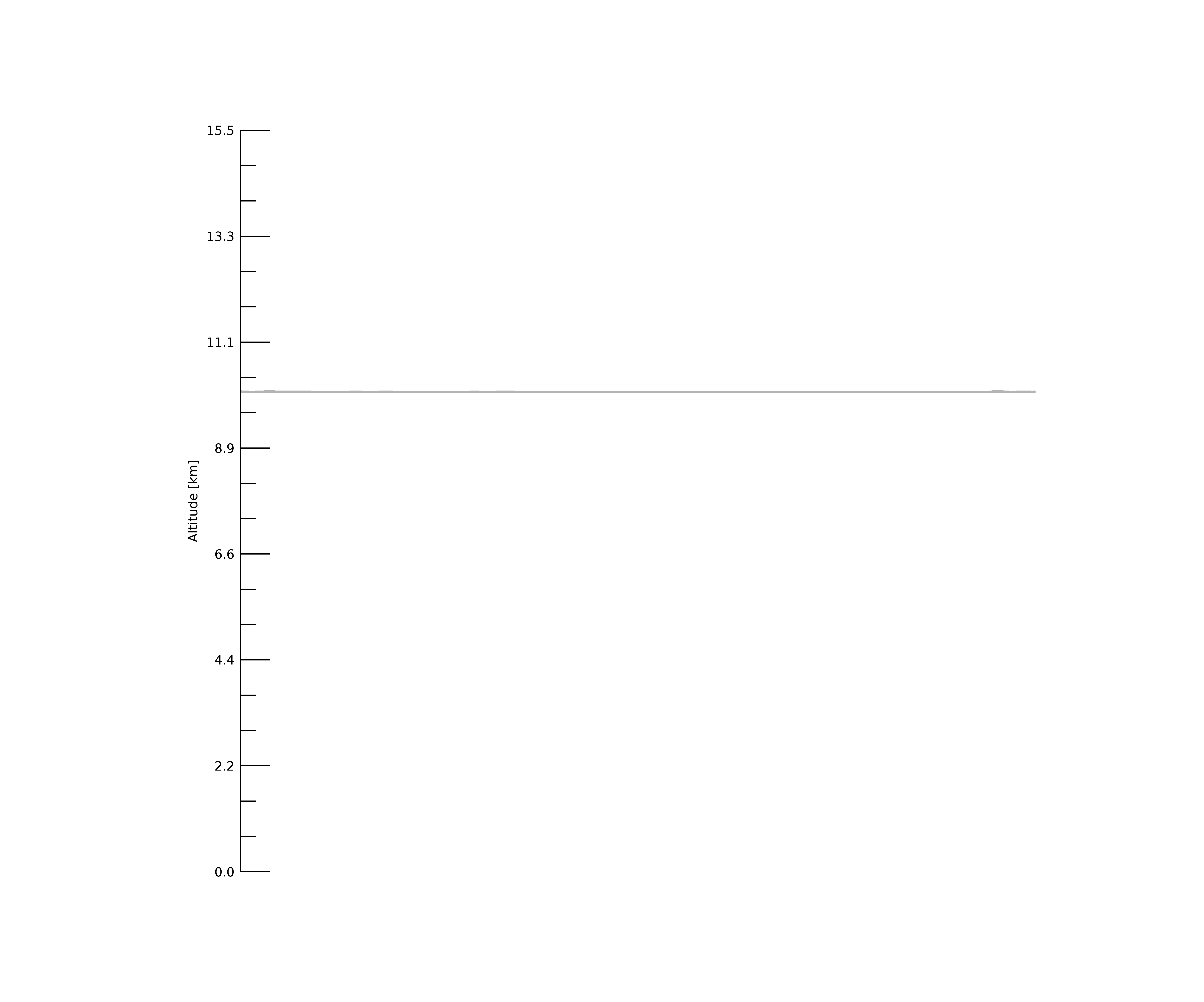 Microphysical DataFlight Leg 115:50:00 – 16:01:00
8
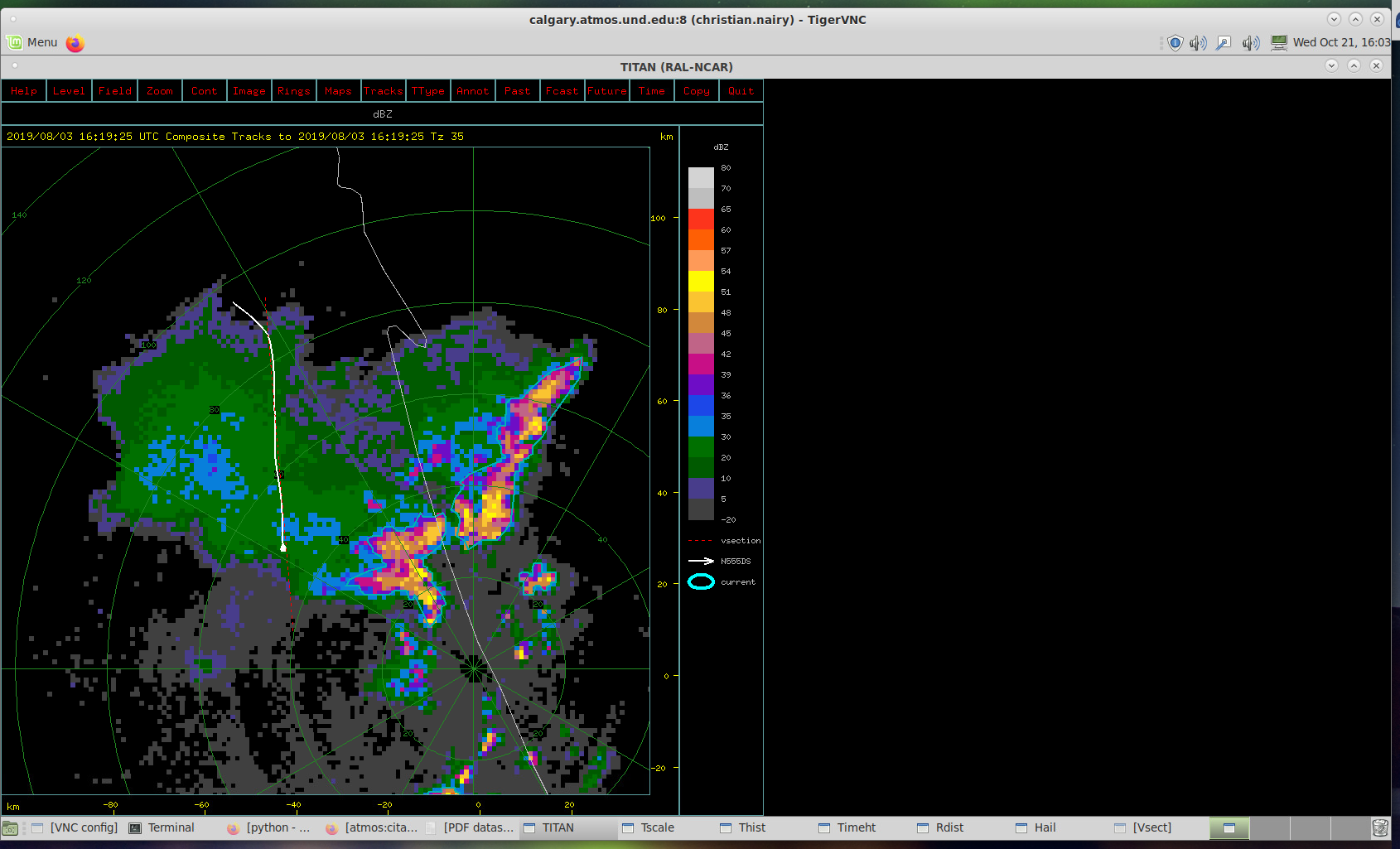 Flight Leg 3 (FL3)16:09:00 – 16:17:00
Aircraft sampling father
away from storm core but in the 
same relative sampling locations as 
Flight Leg 1.
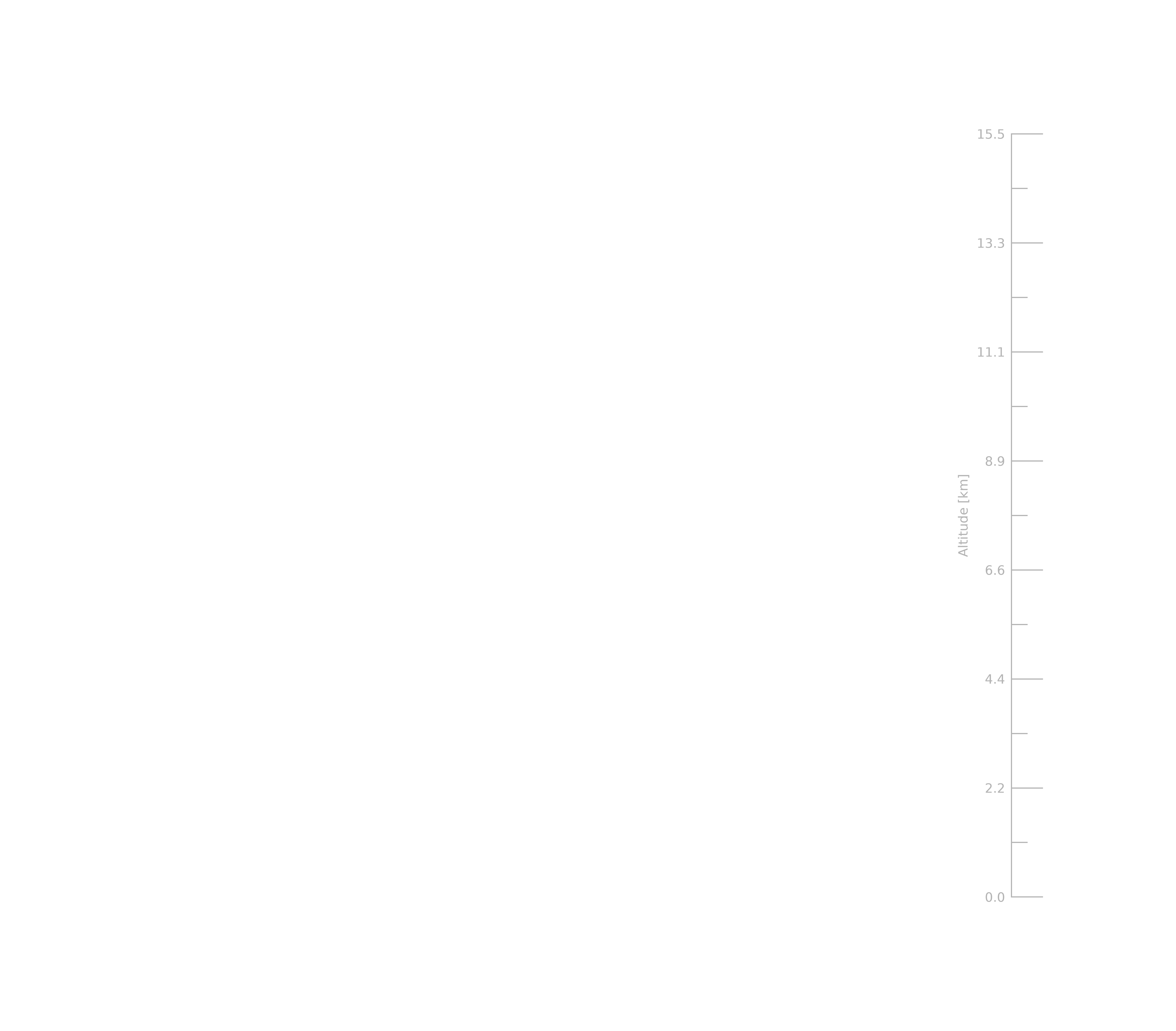 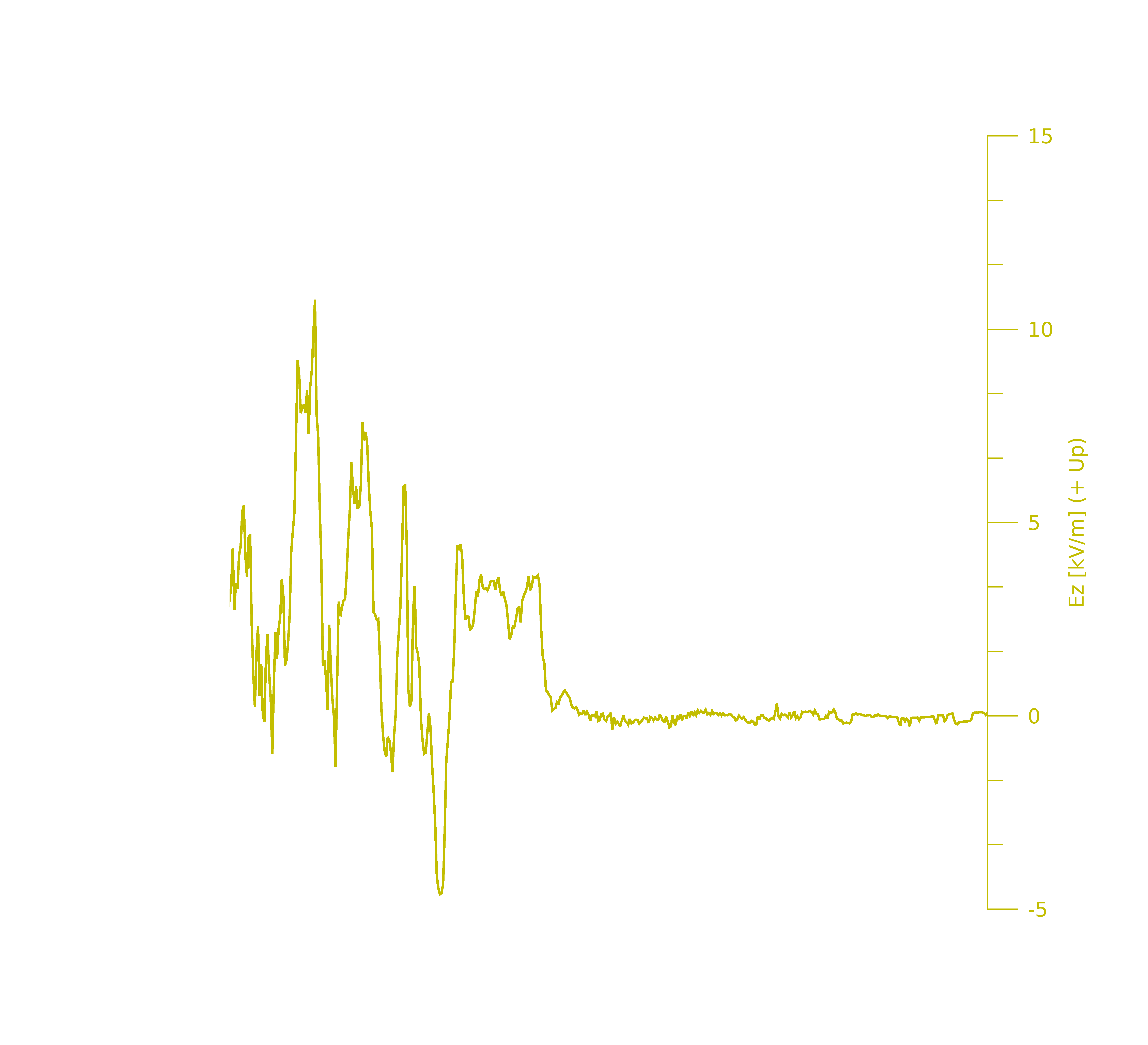 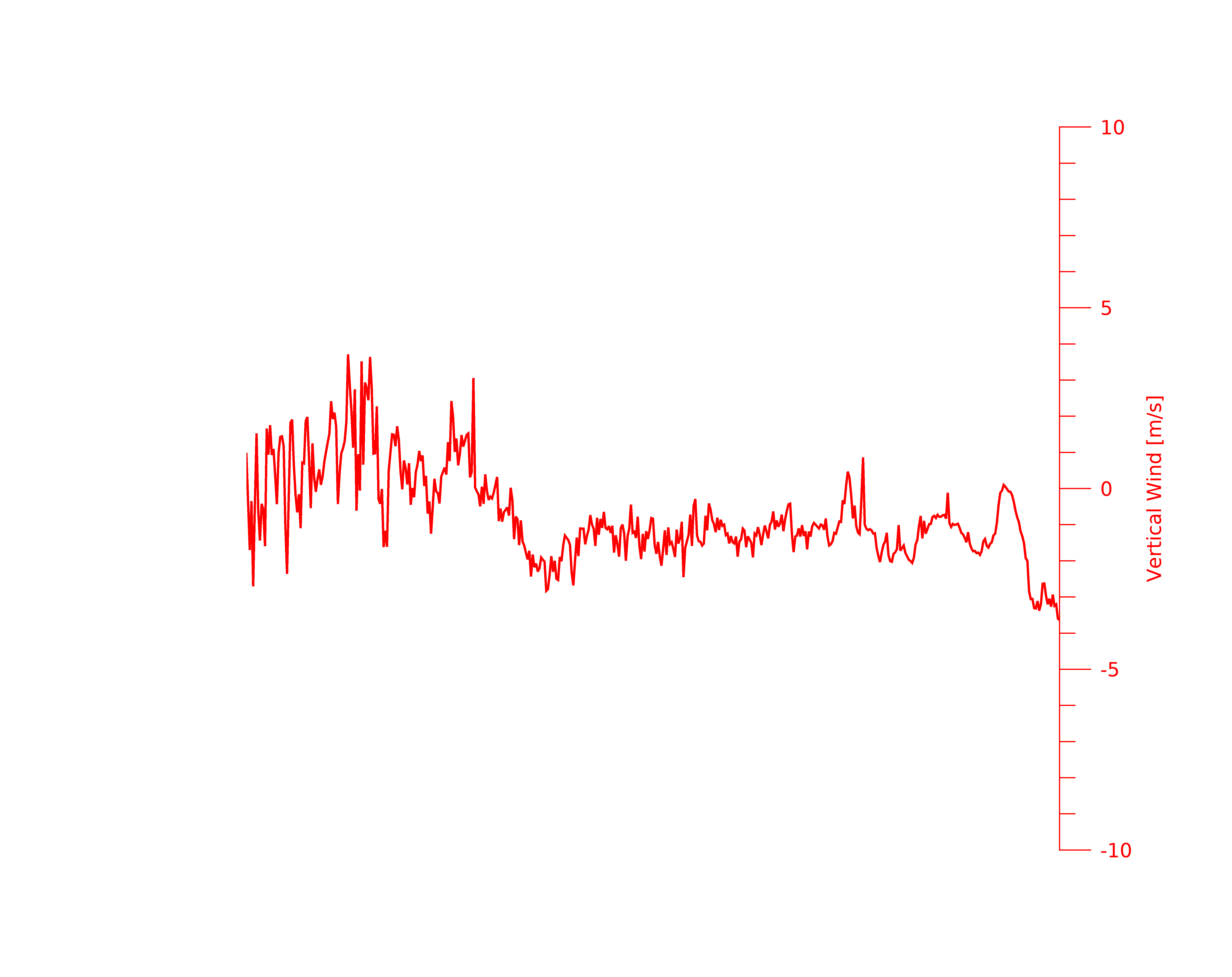 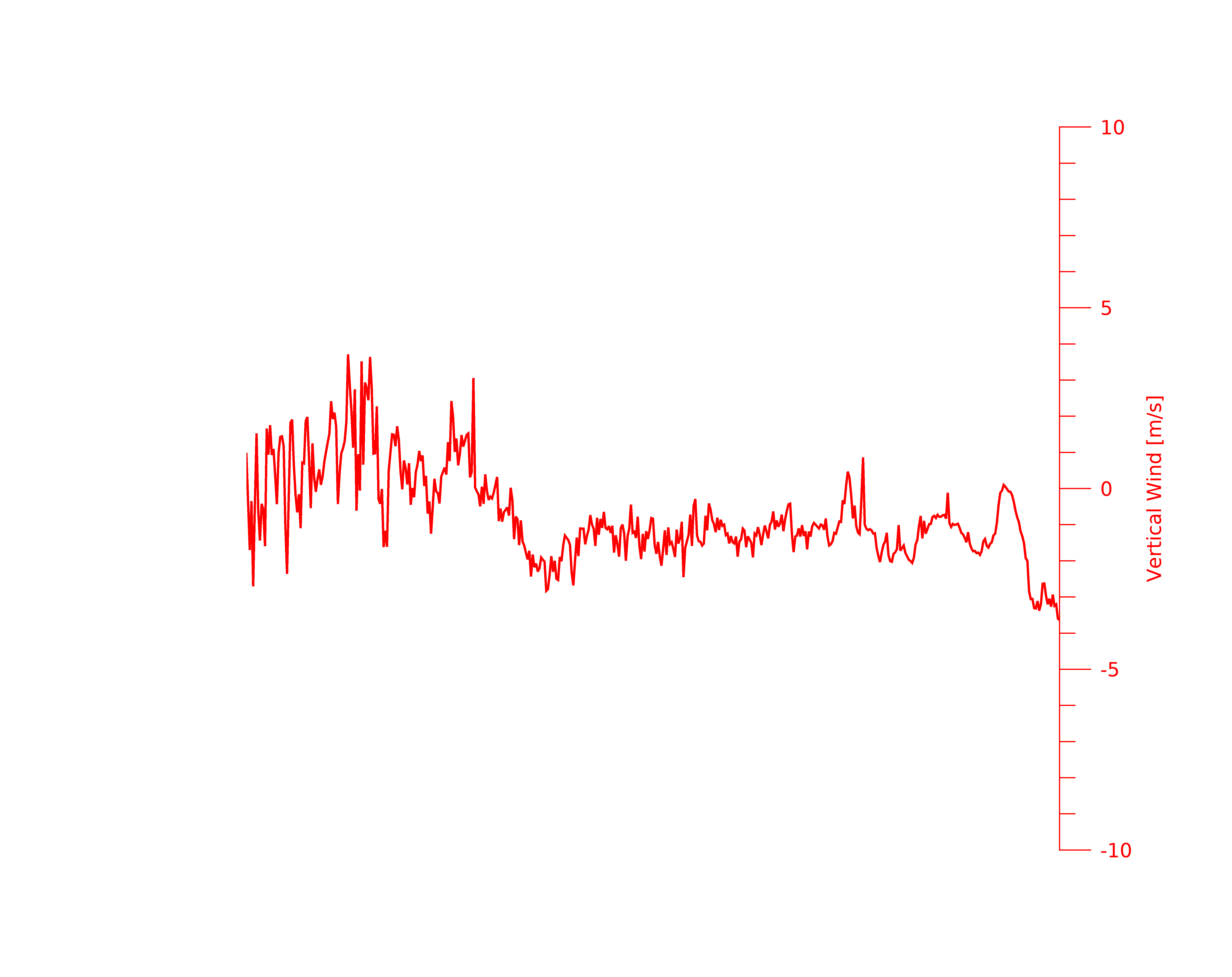 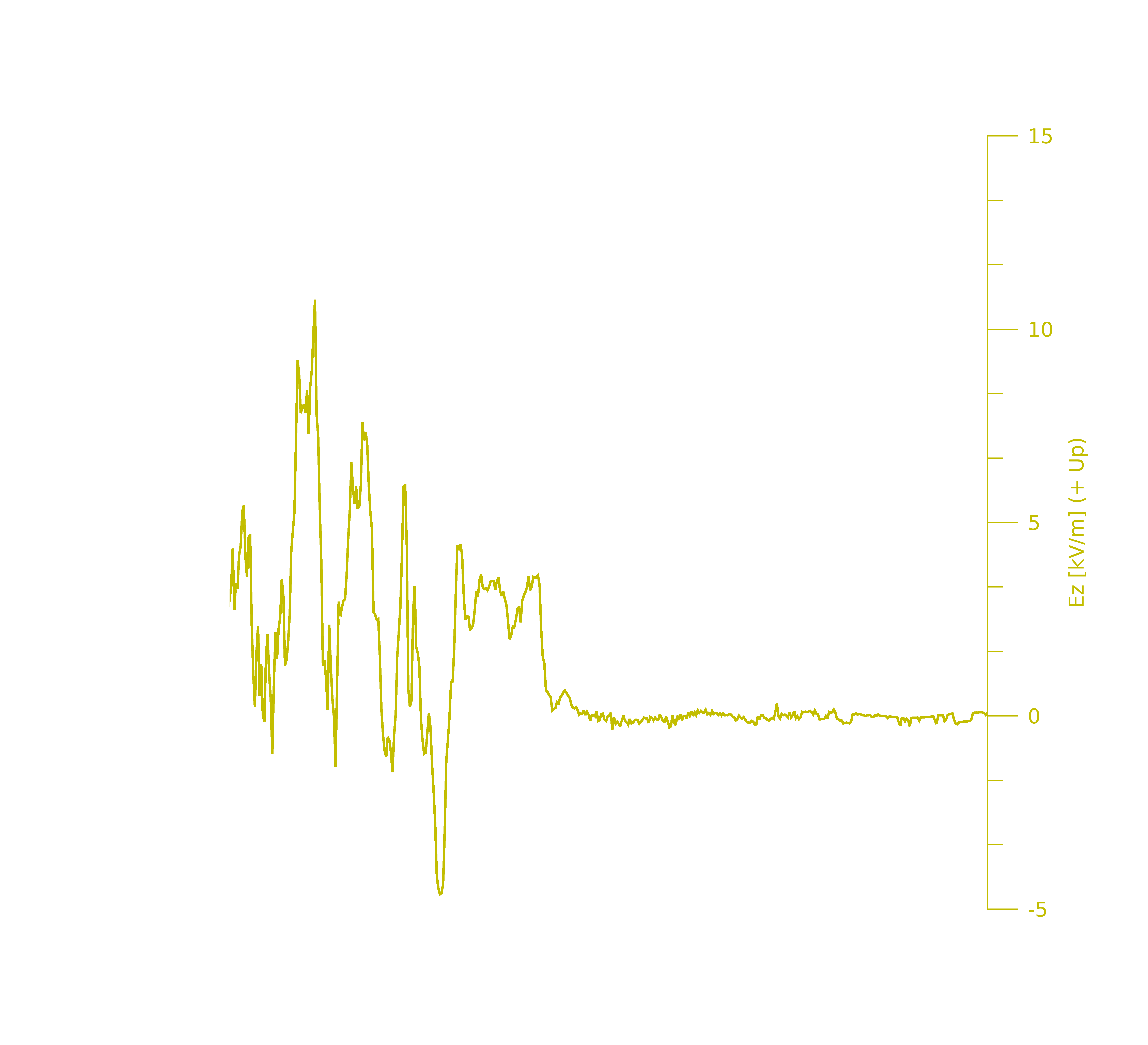 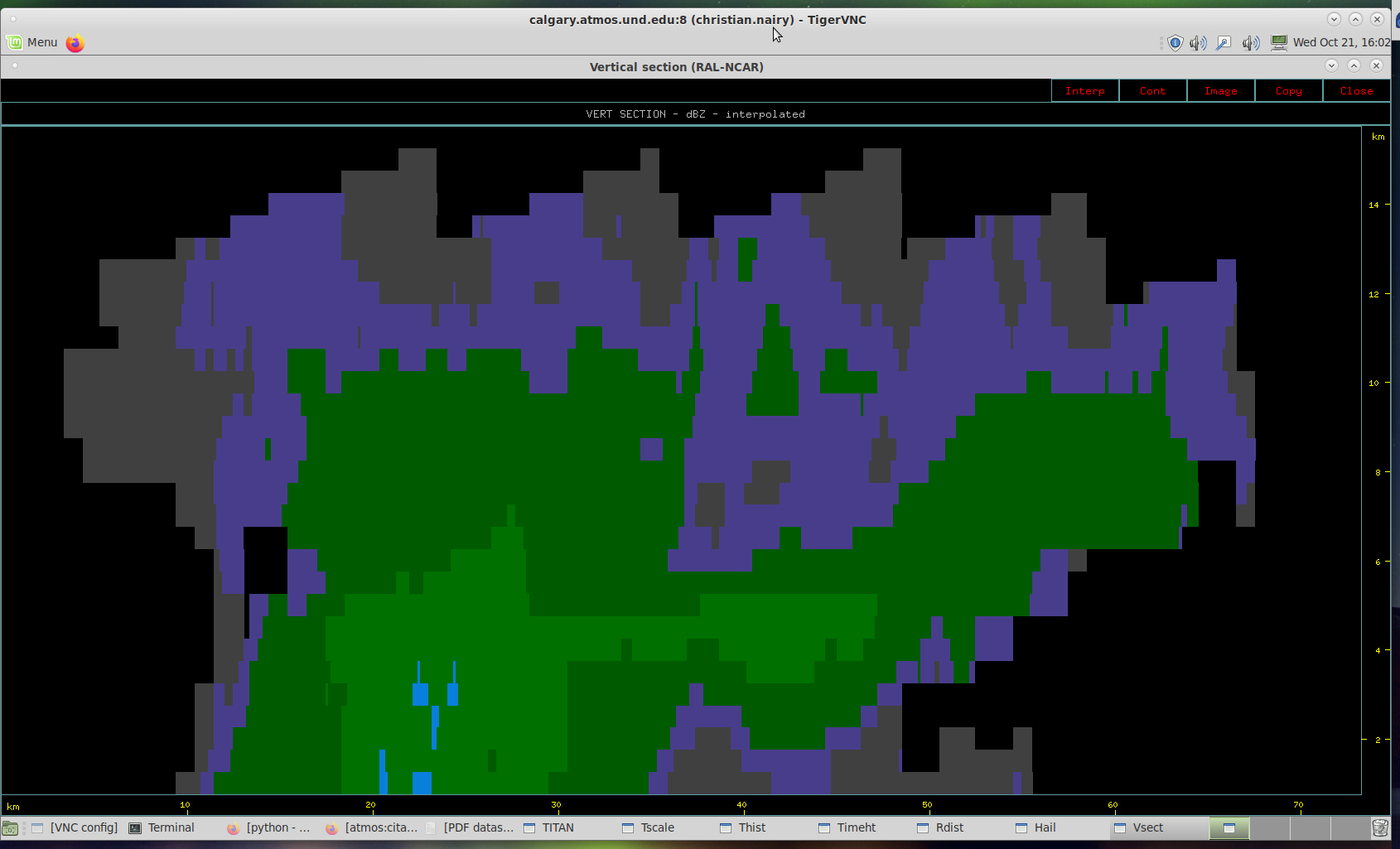 10
20
30
40
50
60
70
Distance (km)
Aircraft Flight Track & Direction
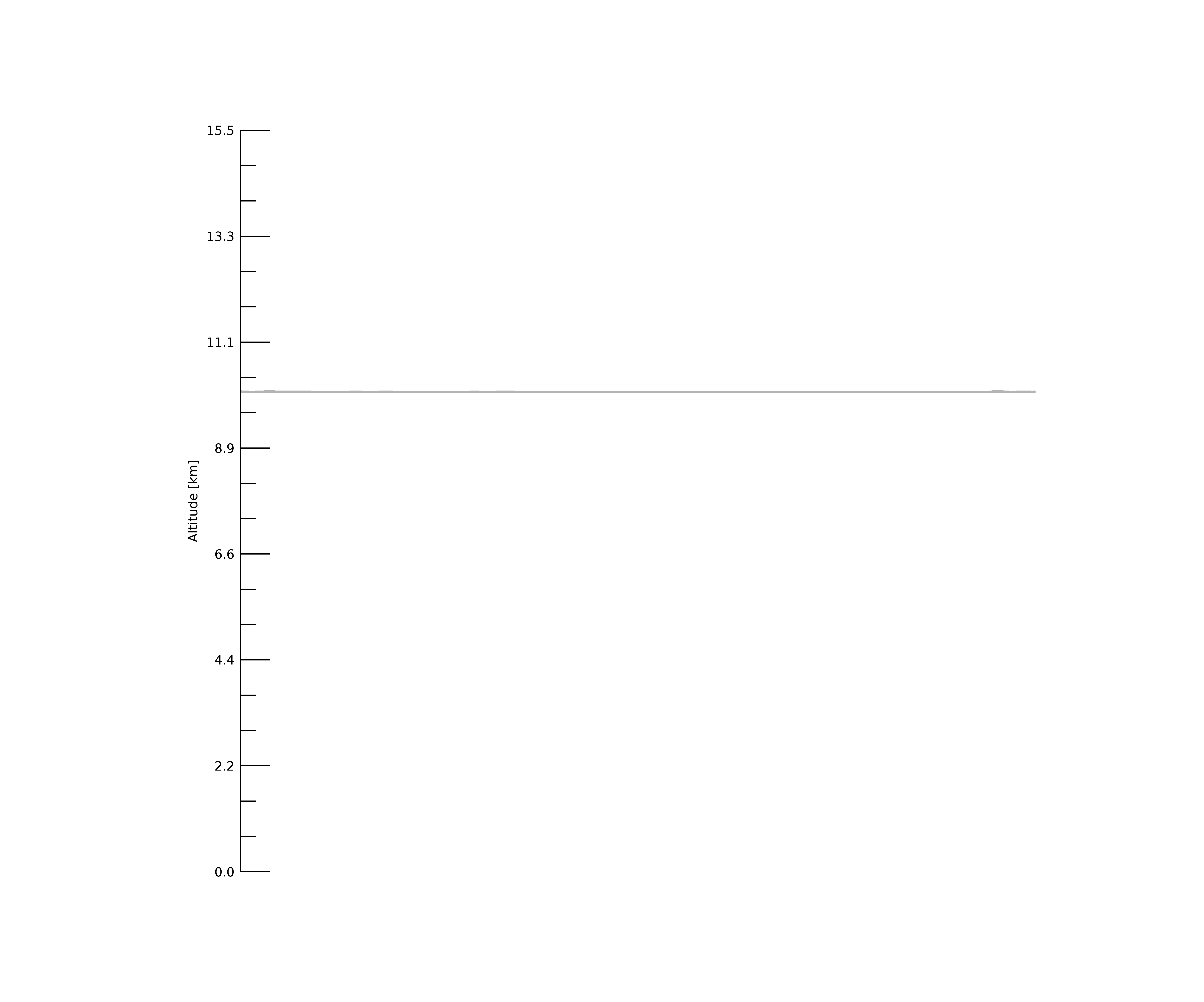 Microphysical DataFlight Leg 316:09:00 – 16:17:00
11
Graupel-Ice Collision Mechanism5
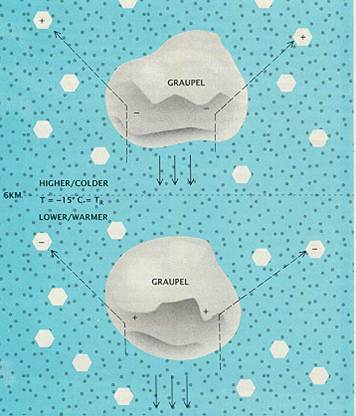 12
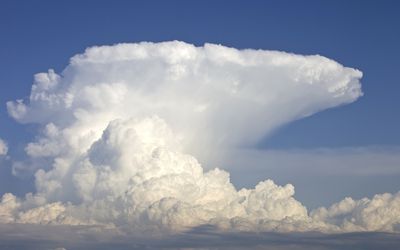 (Not the actual sampled storm – 
 for visual reference)
Screening Layer
U.P. Charge Region
(    Graupel/Cloud Ice)
Updrafts carry some     charged
graupel upwards above the -30°C 
level.
-30°C
N Charge Region
(     Graupel)
Downdraft
Downdraft
-15°C
FL1 PHIPS Imagery - 16:00:02 UTC
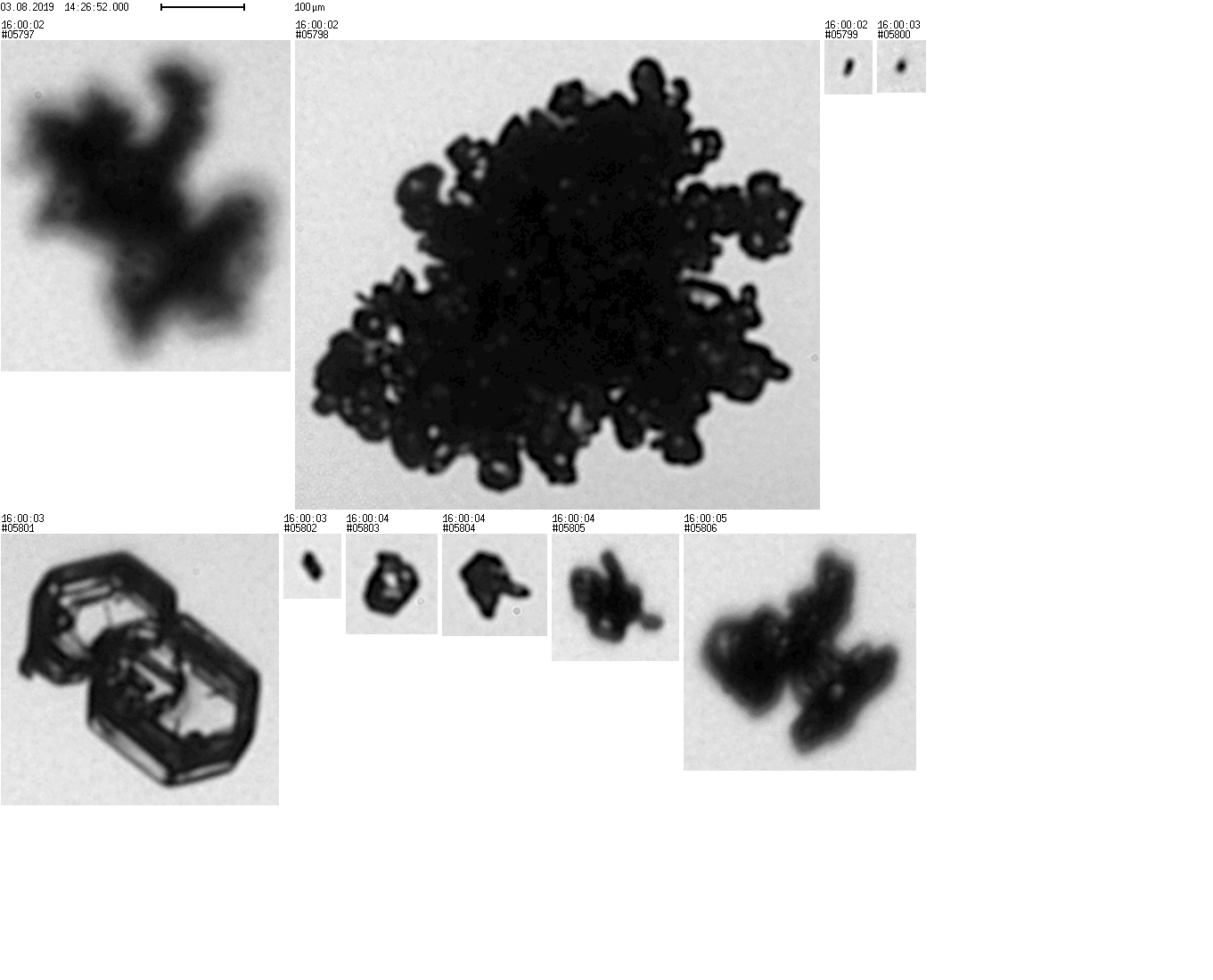 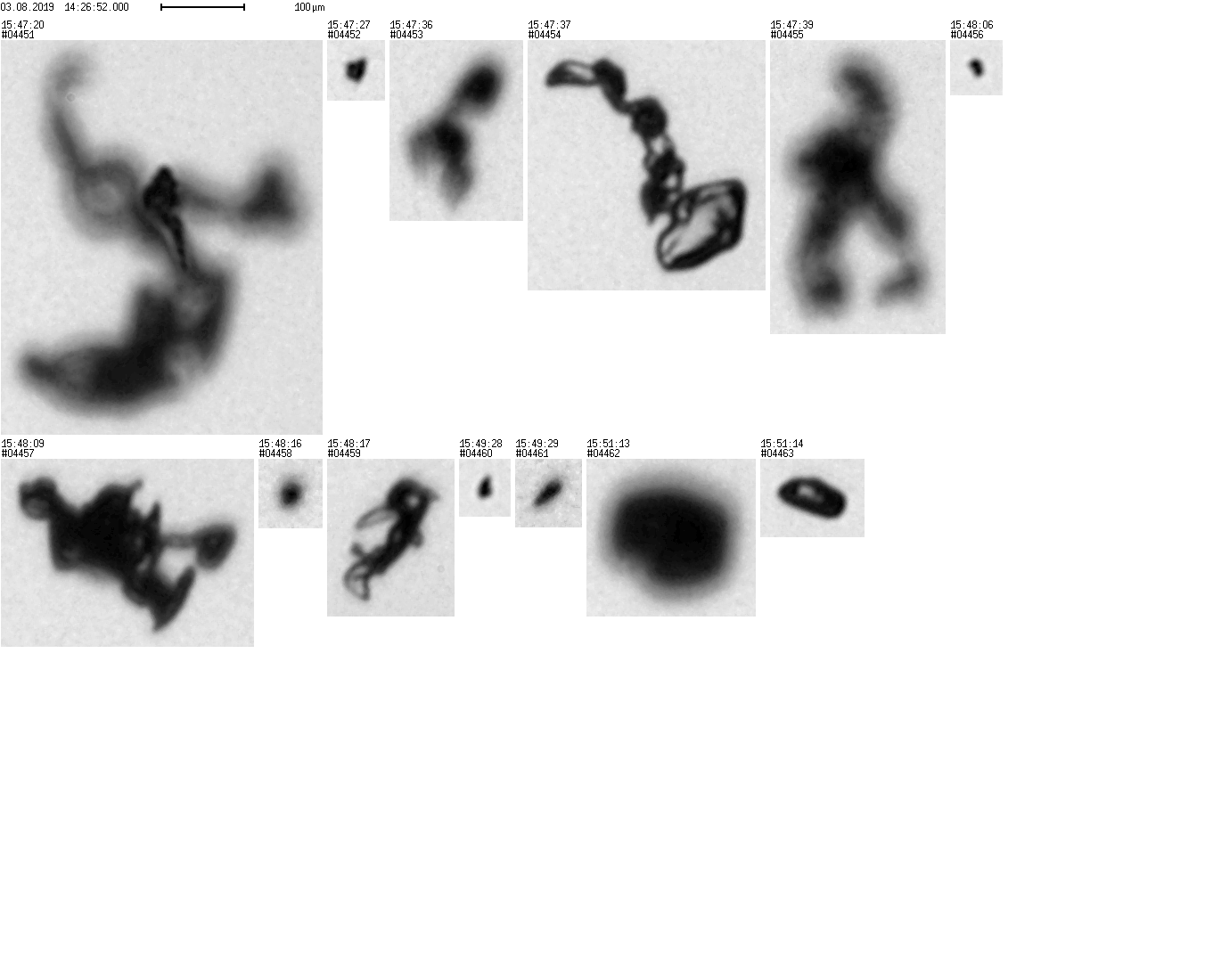 100 μm
L.P. Charge Region
(    Graupel)
Updraft
Updraft
13
References
1 ﻿Bringi et al. 1996 -- CaPe
2 CAPEX15
3 P. J. Connonlly et al. 2005
4NLDN for lightning data
5Earle R. Williams – The electrification of thunderstorms
14
Extra Slides
15
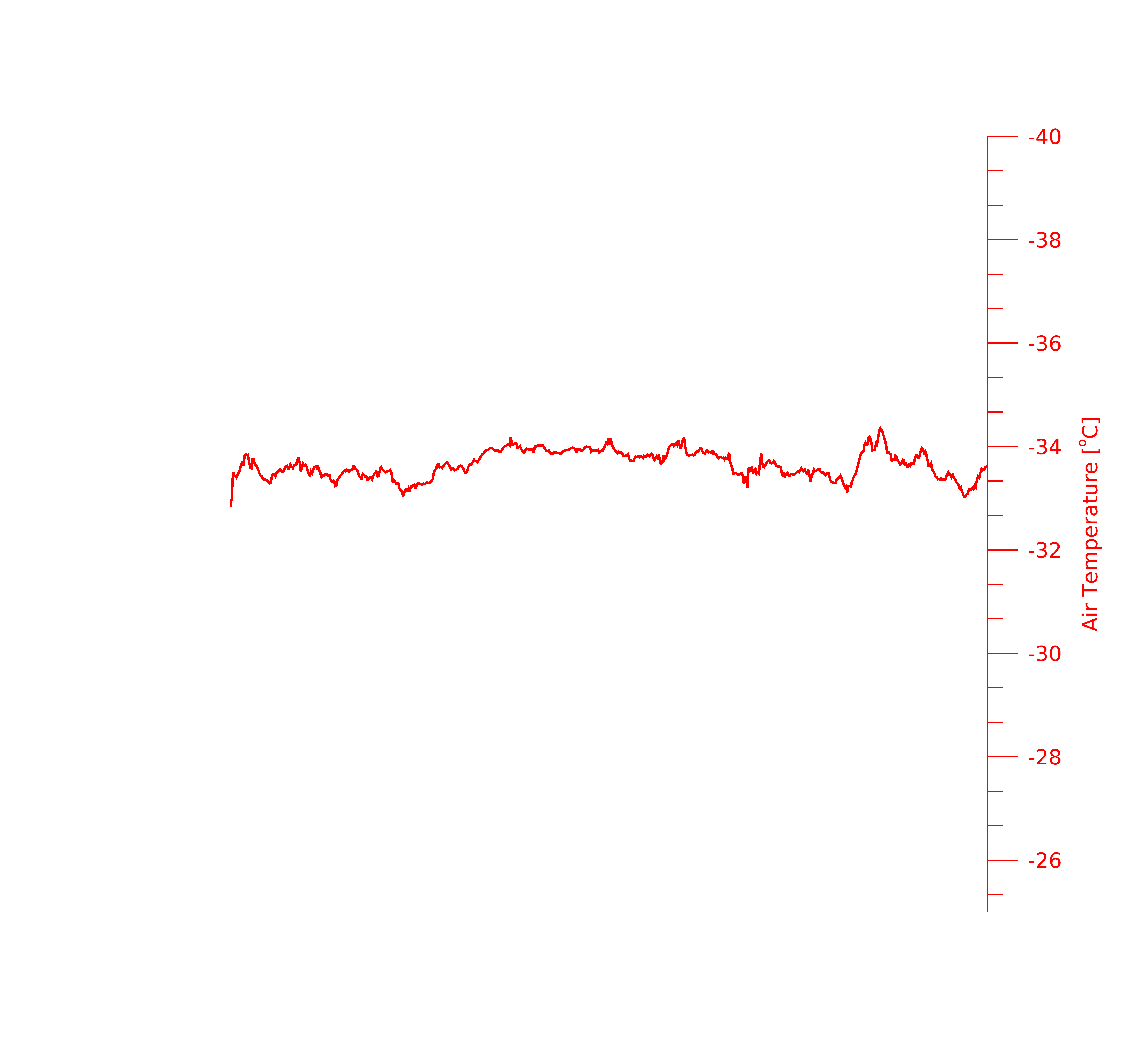 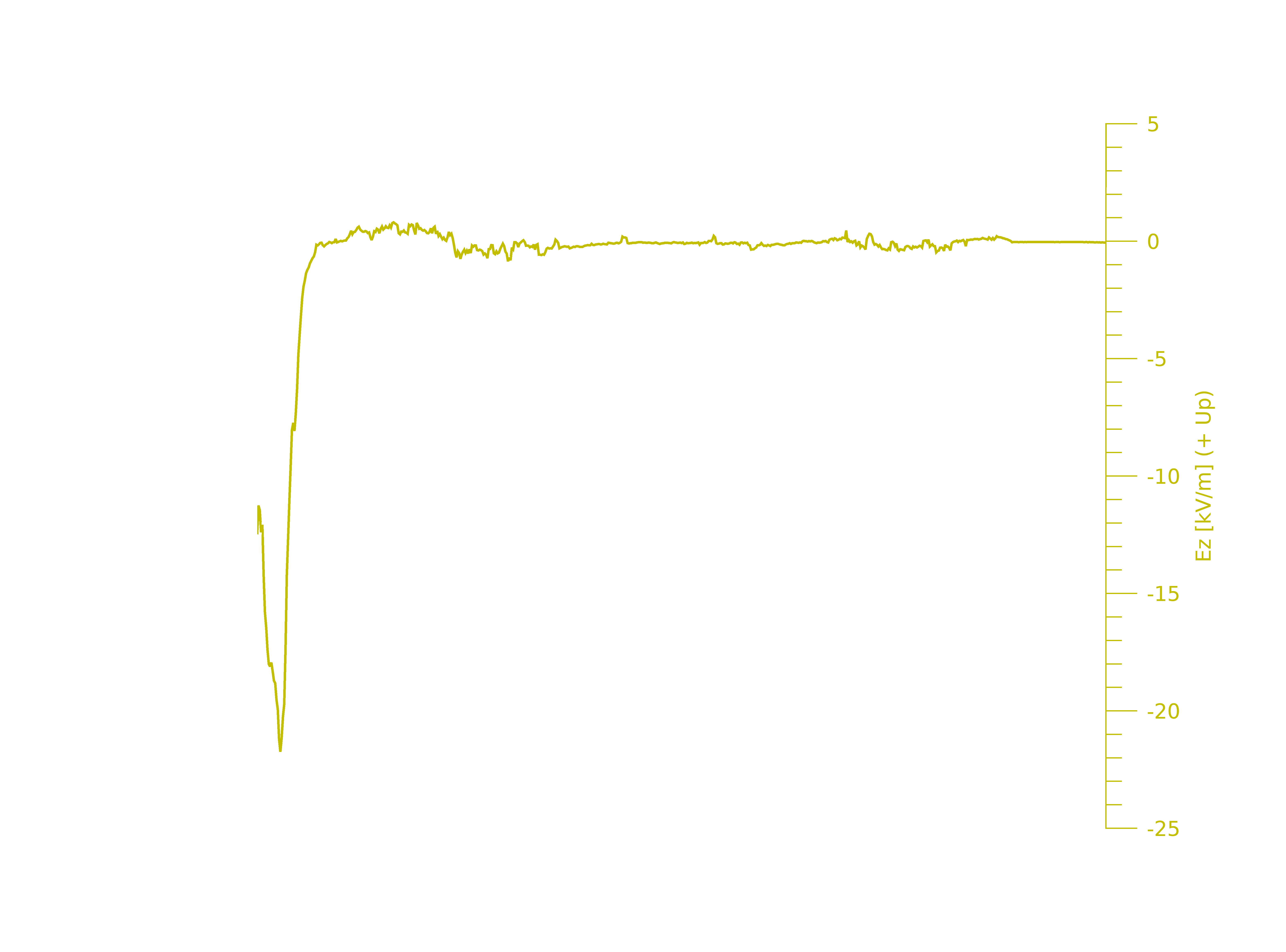 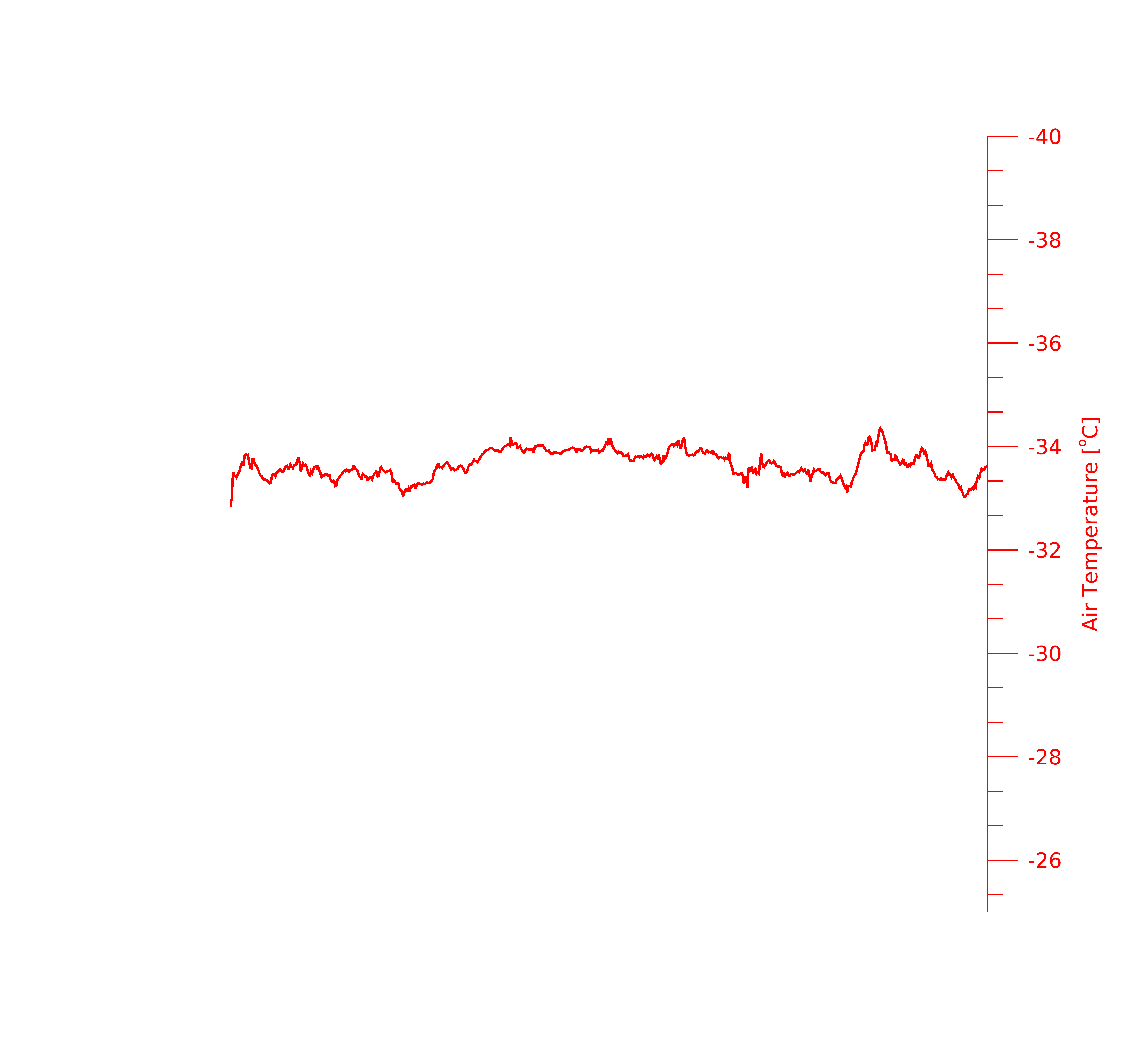 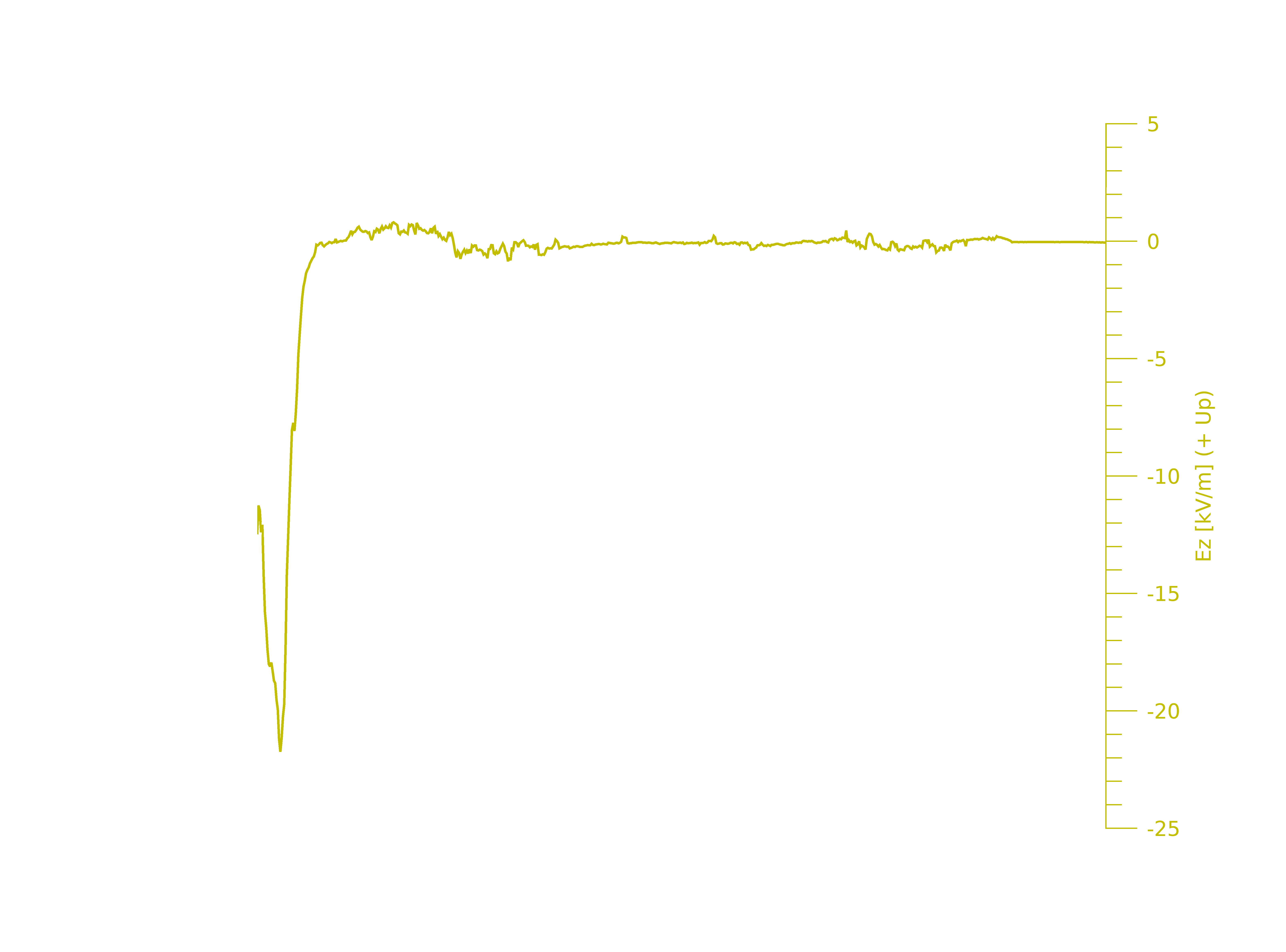 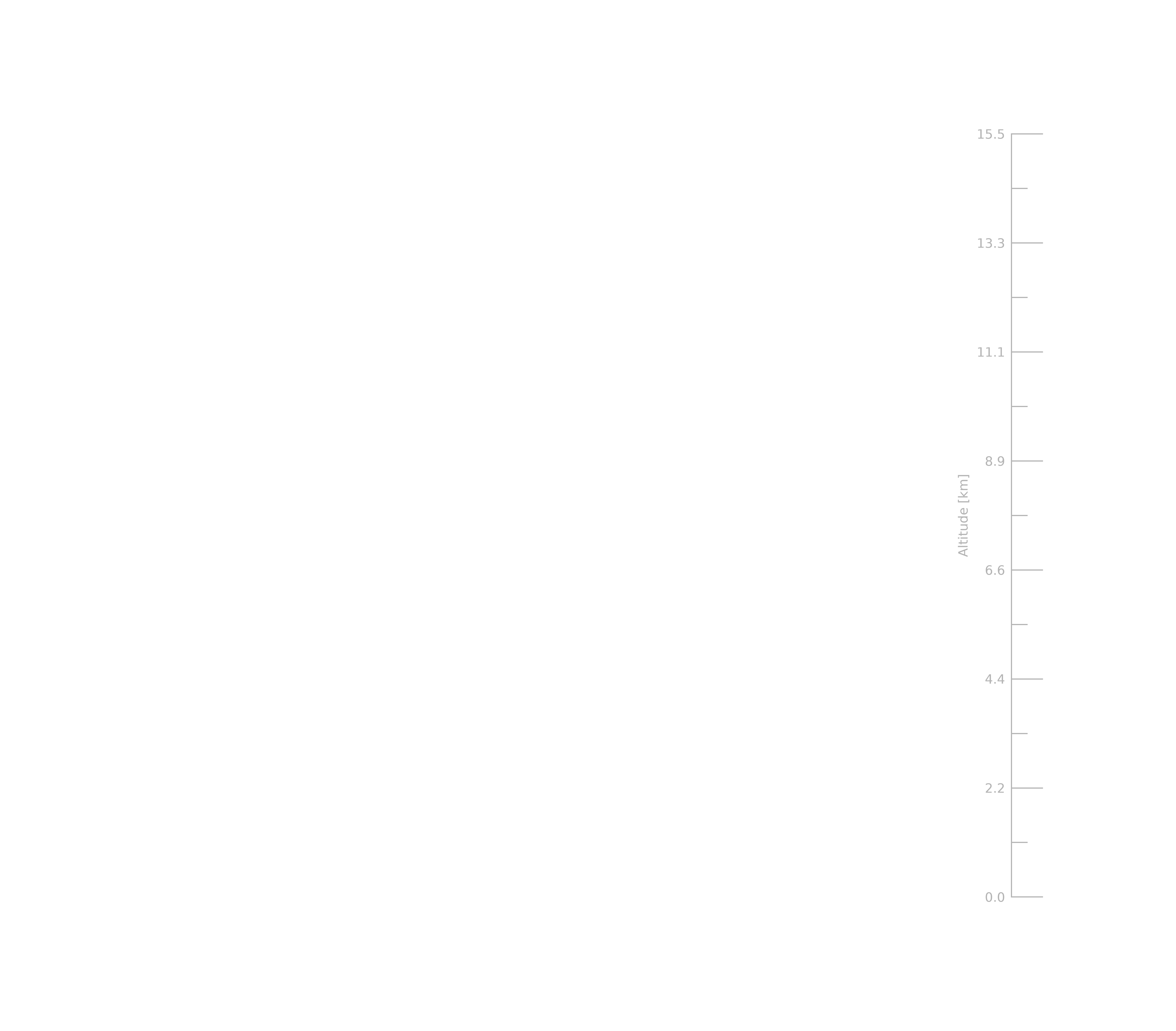 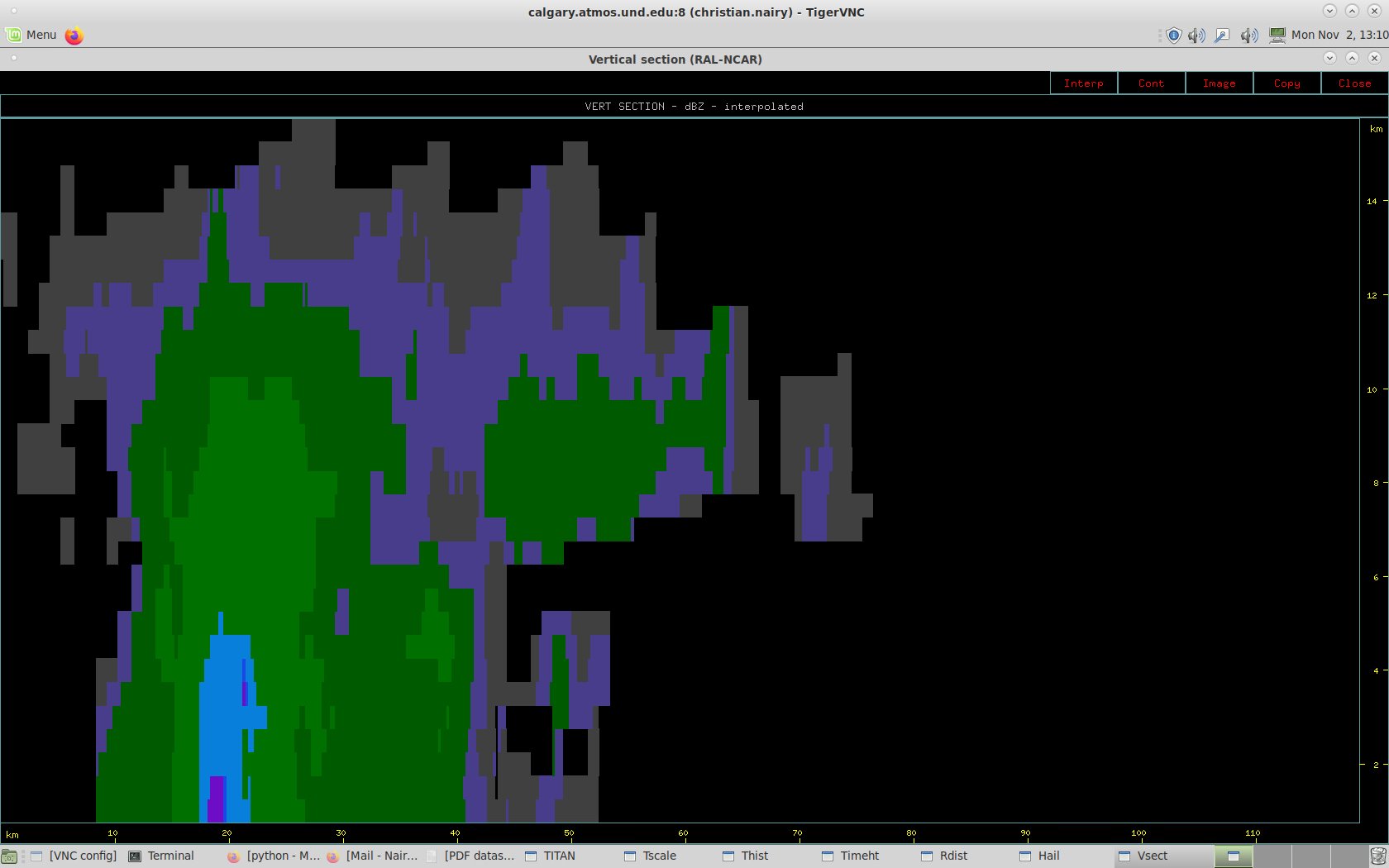 110
100
90
80
50
60
70
30
40
10
20
Distance (km)
Aircraft Flight Track & Direction
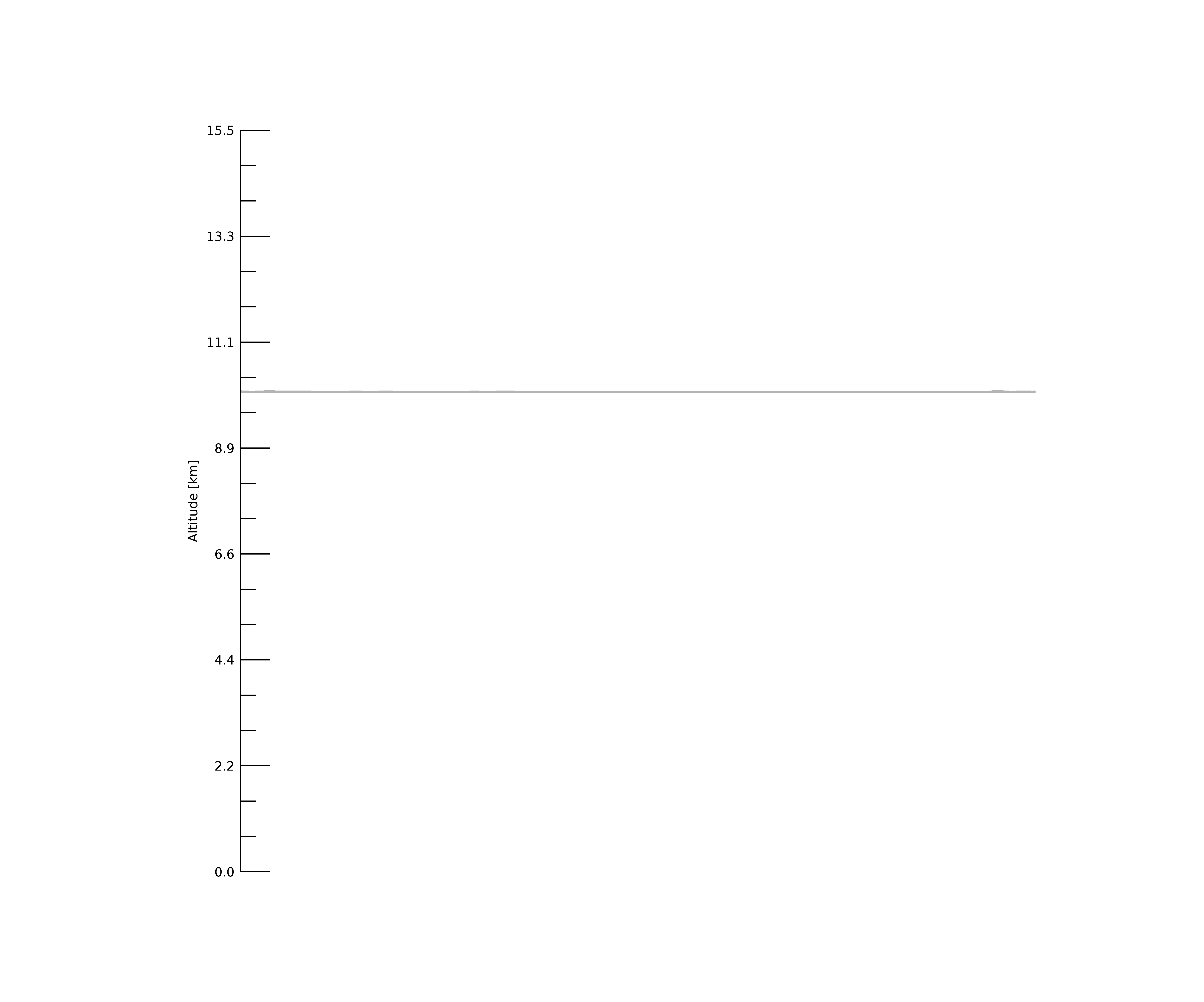 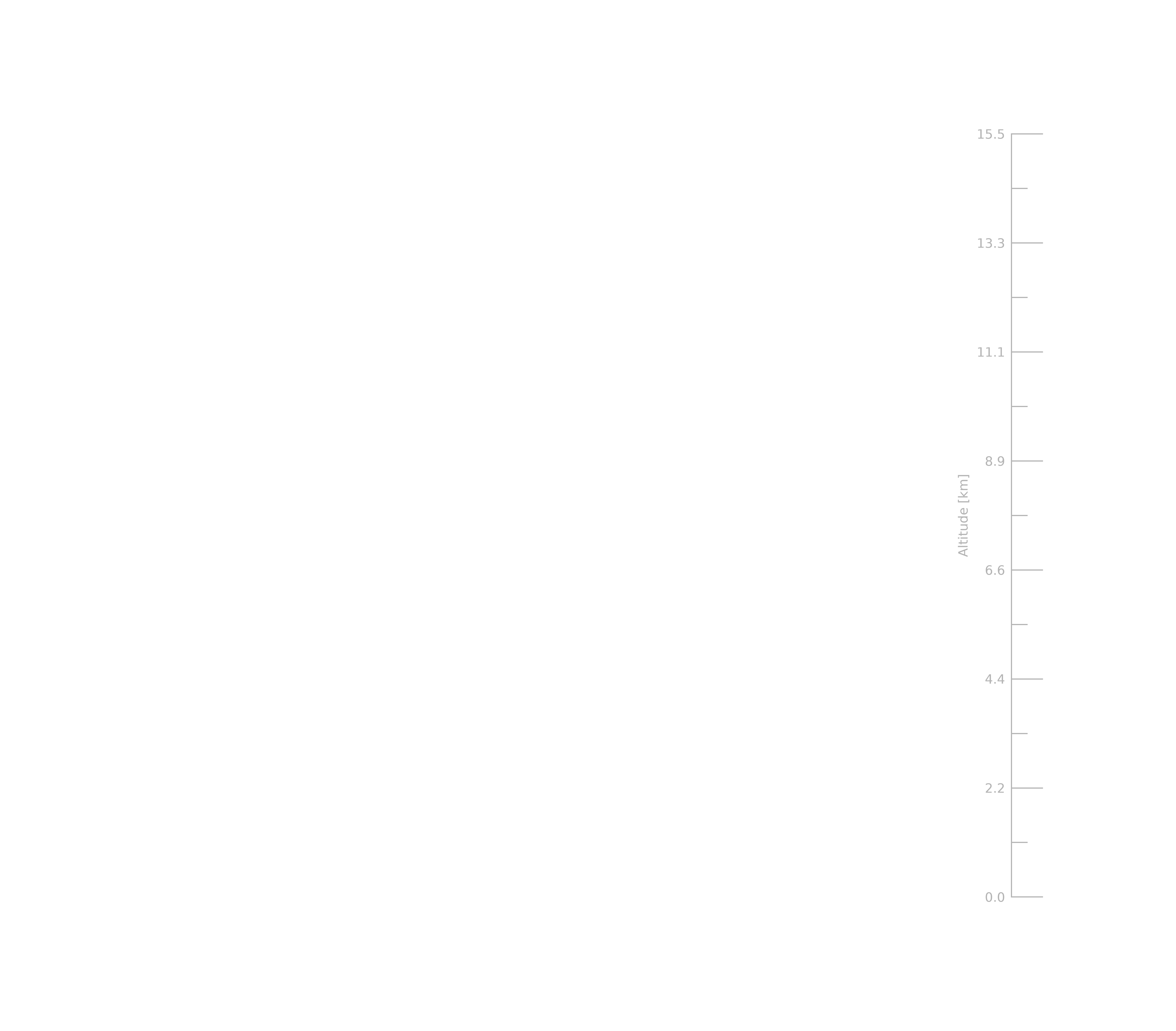 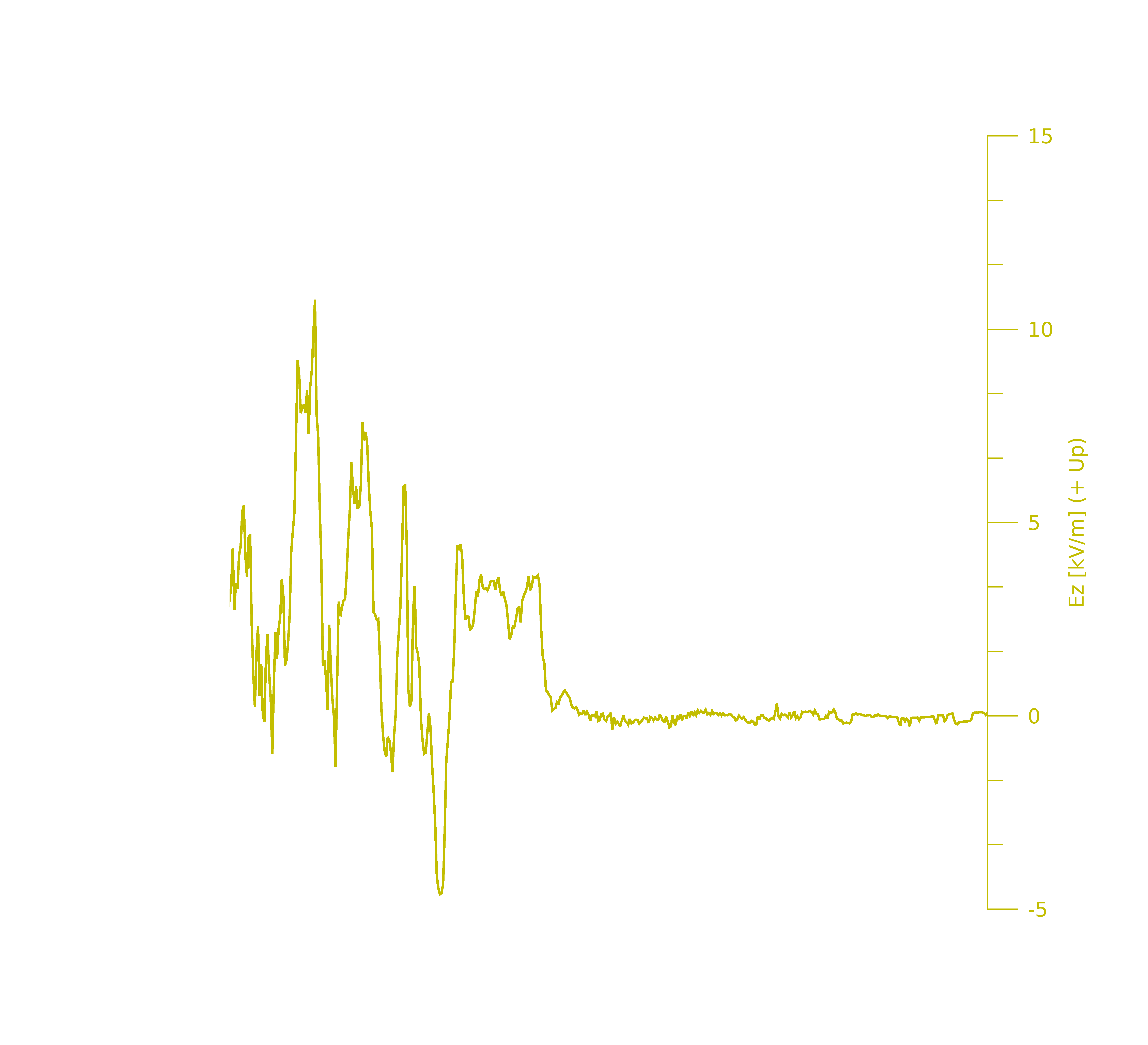 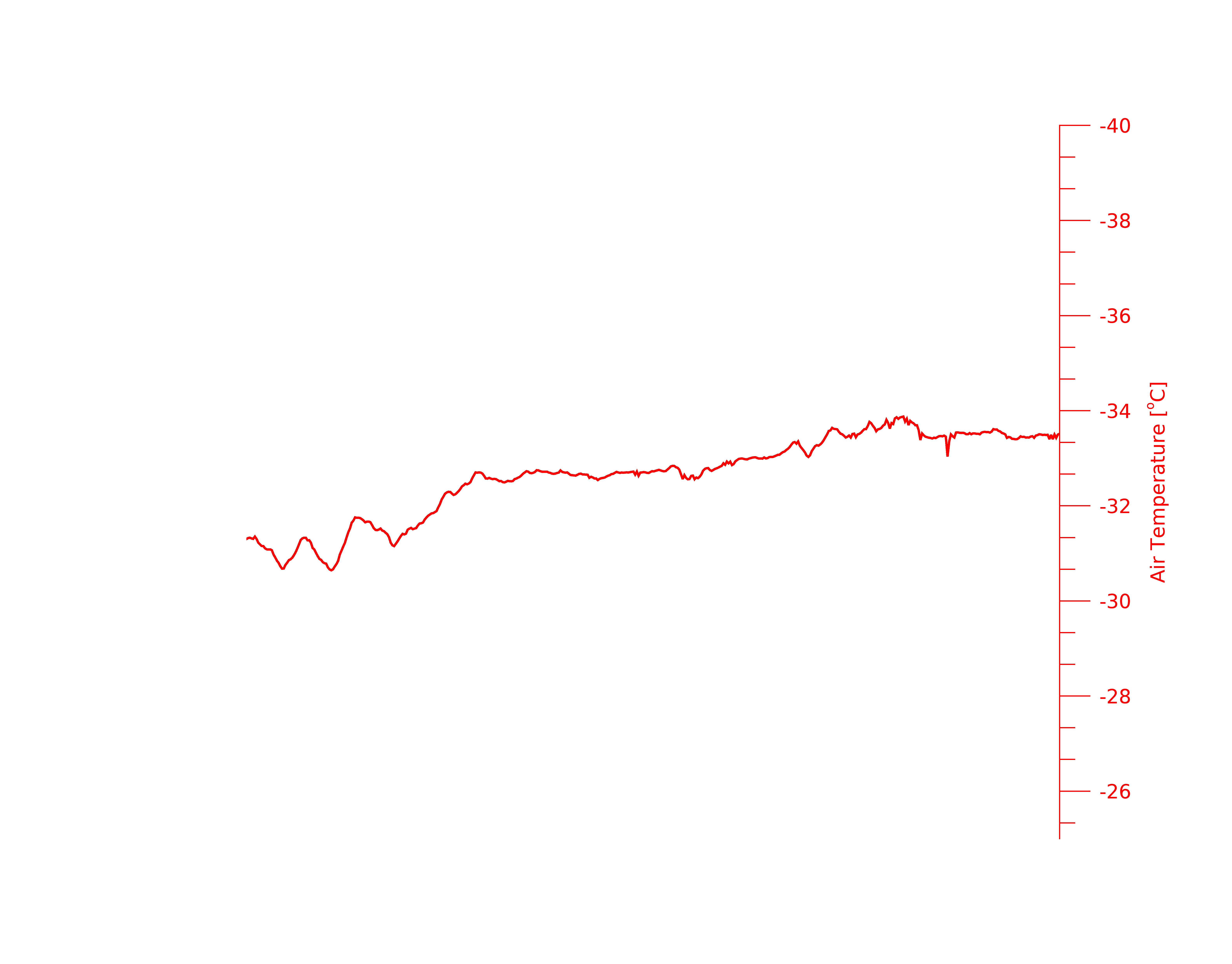 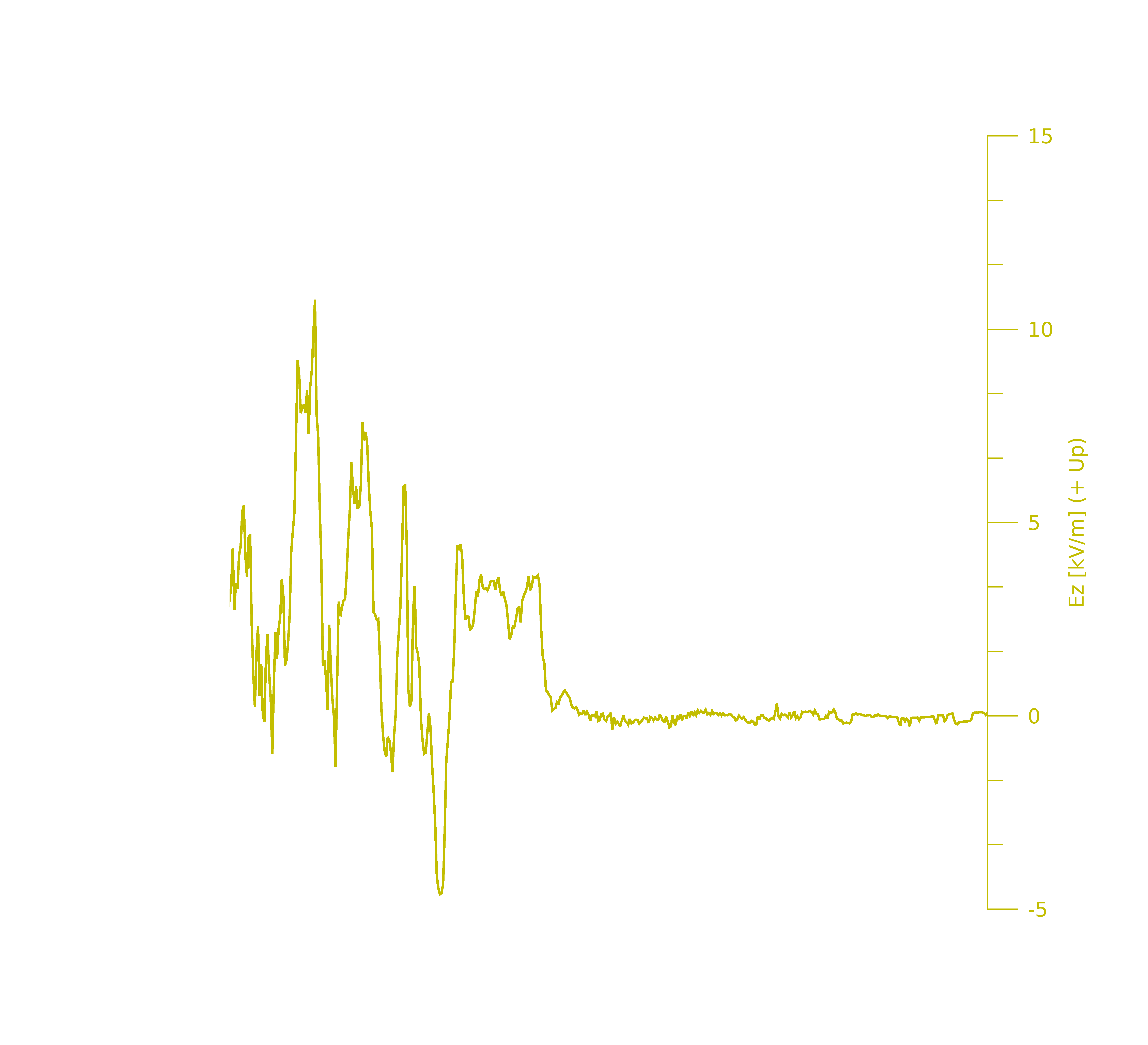 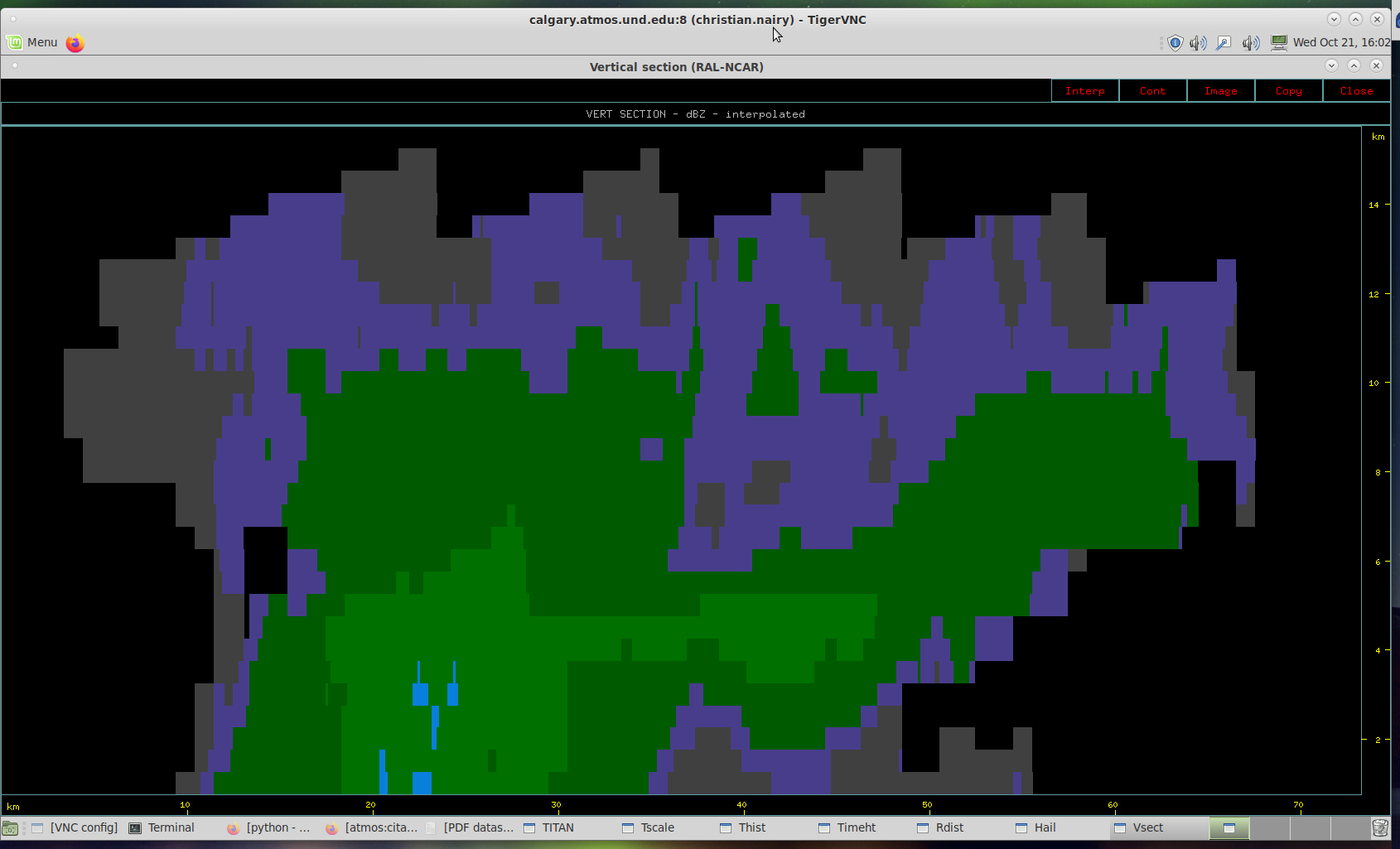 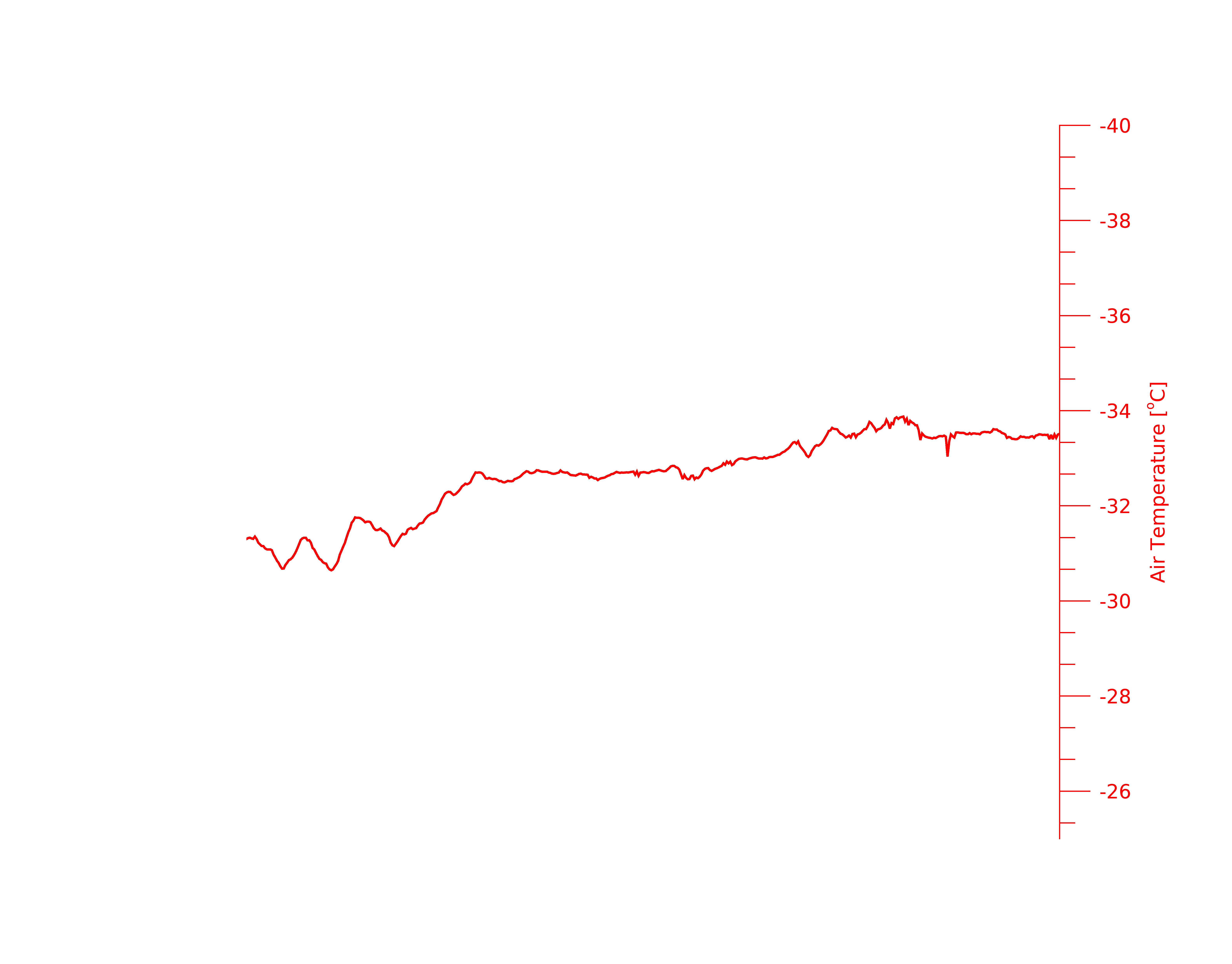 10
20
30
40
50
60
70
Distance (km)
Aircraft Flight Track & Direction
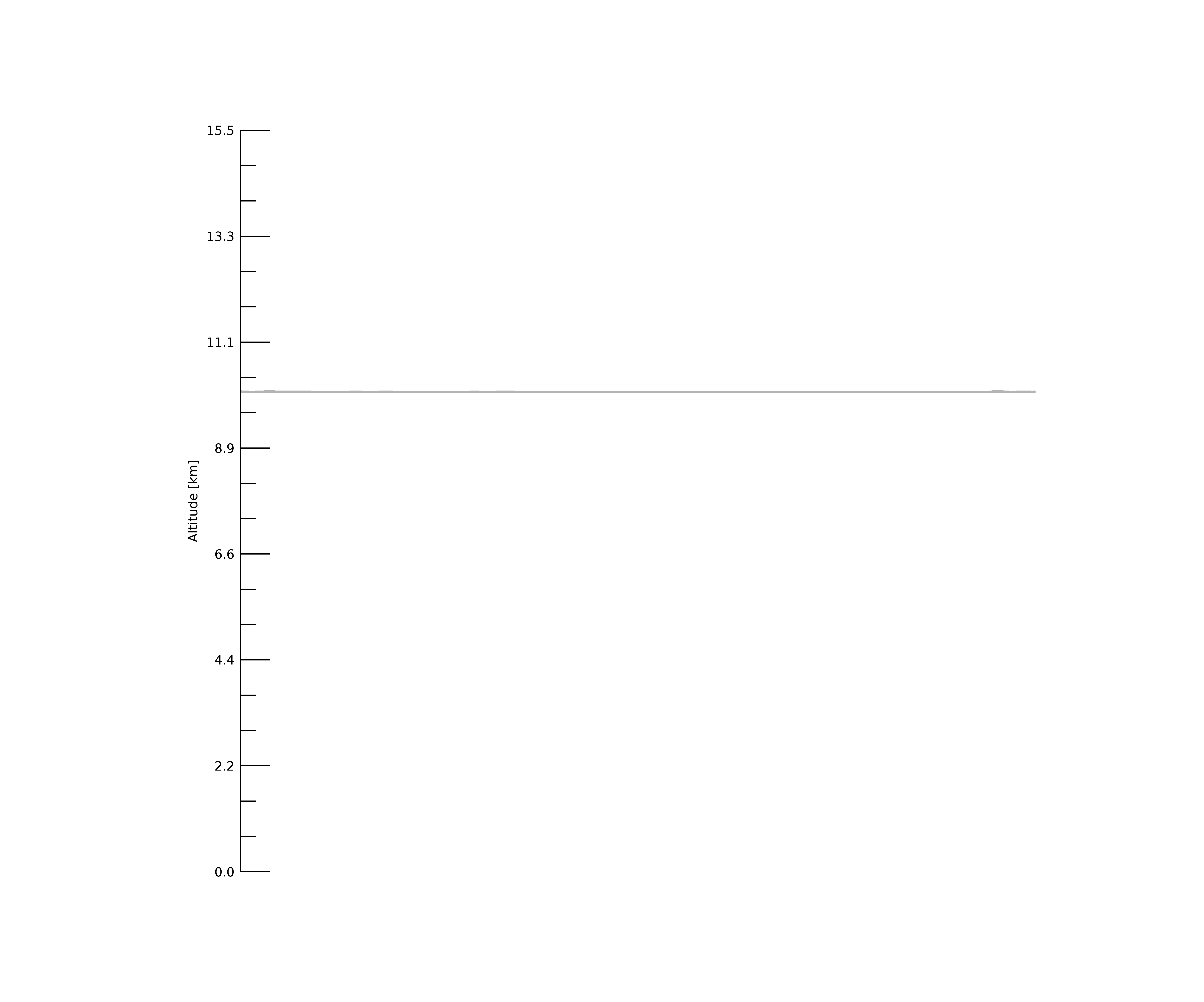 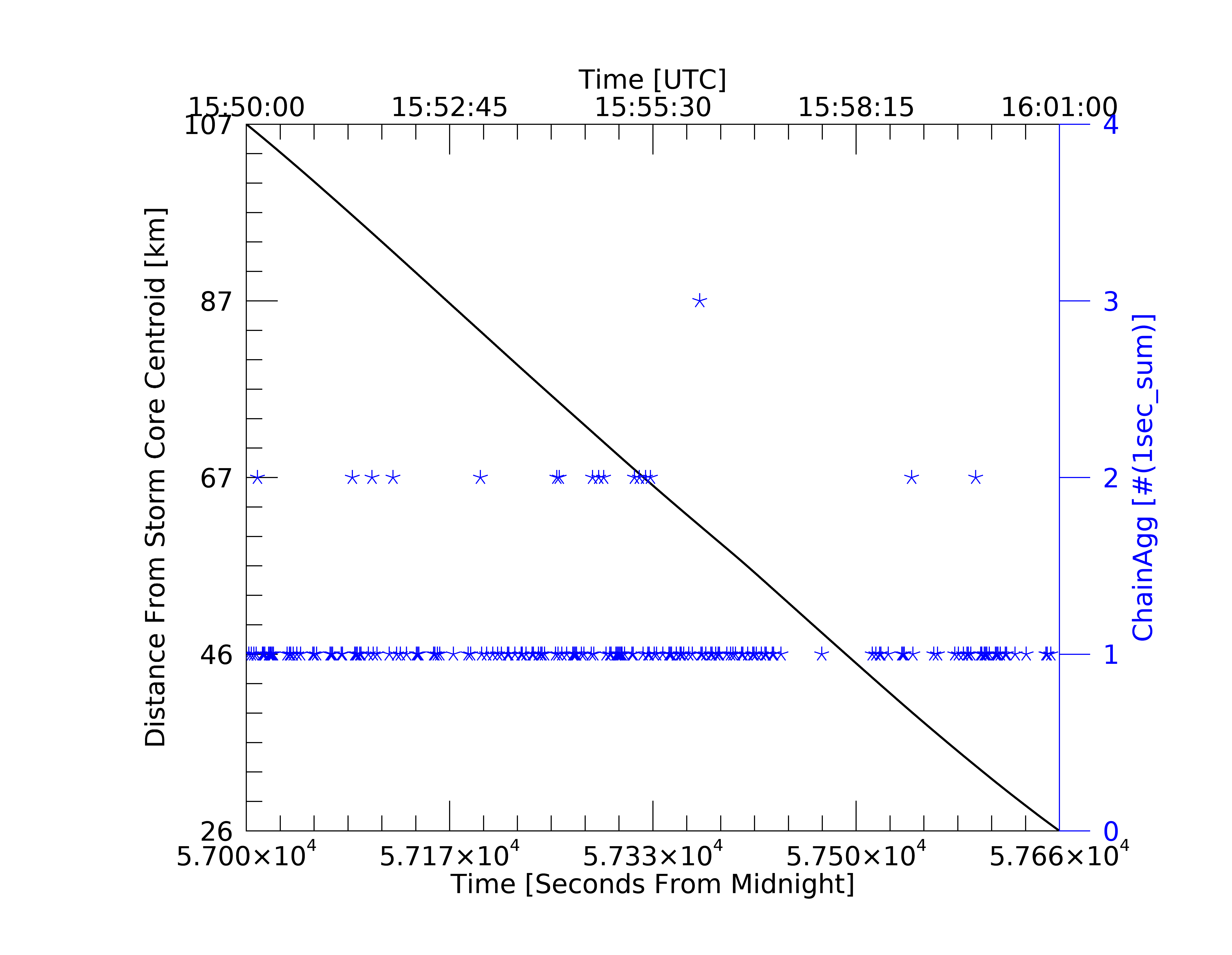 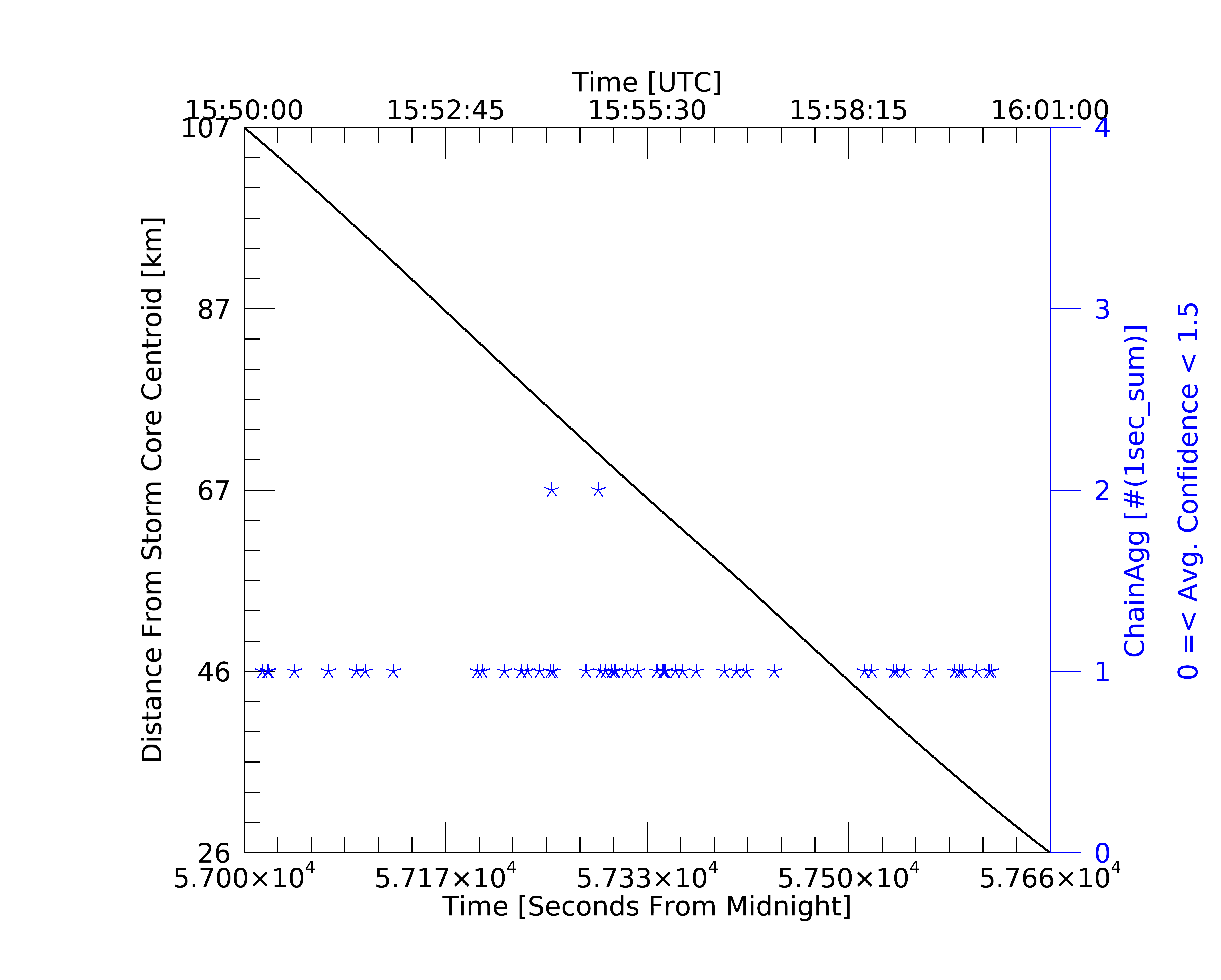 a.)
b.)
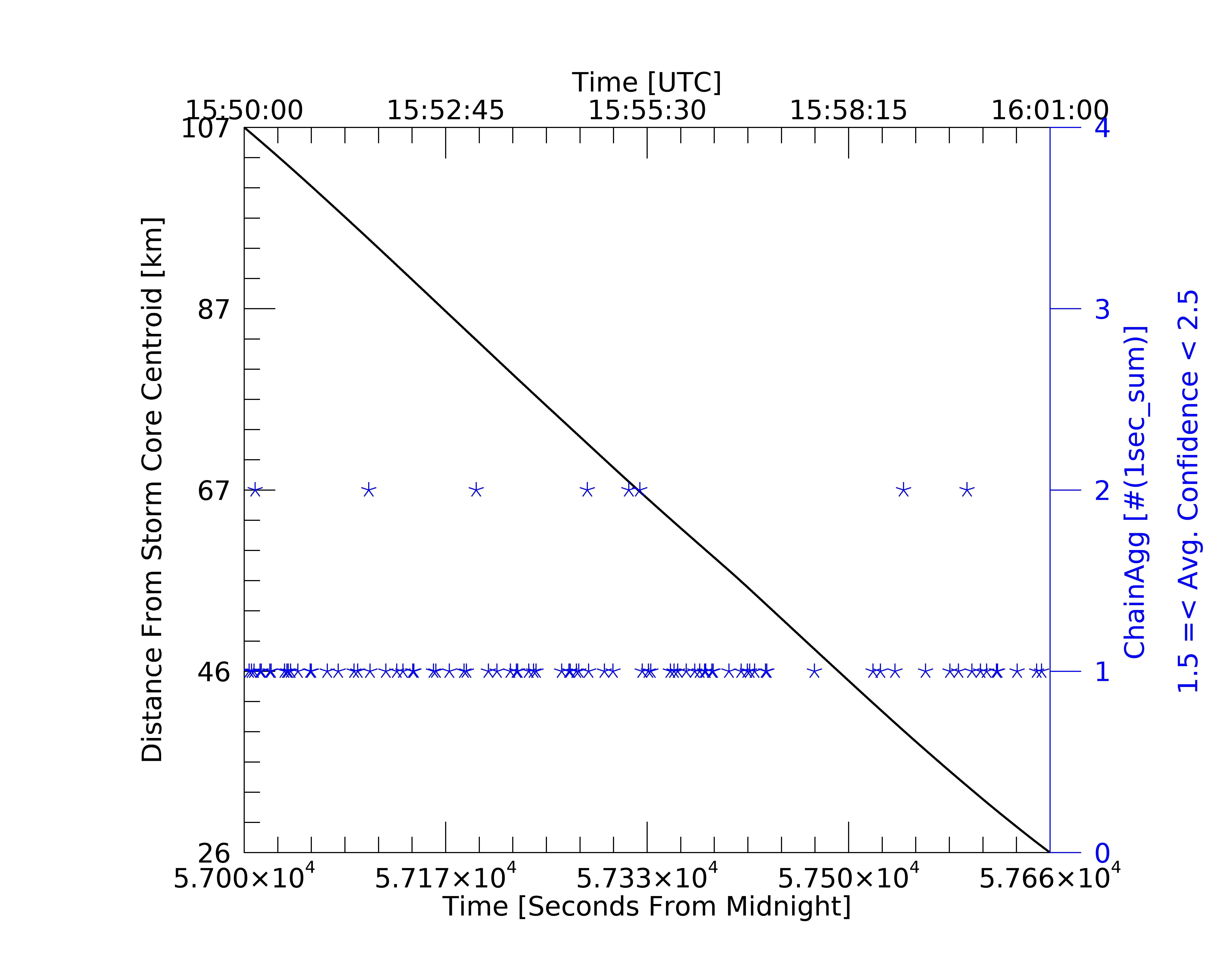 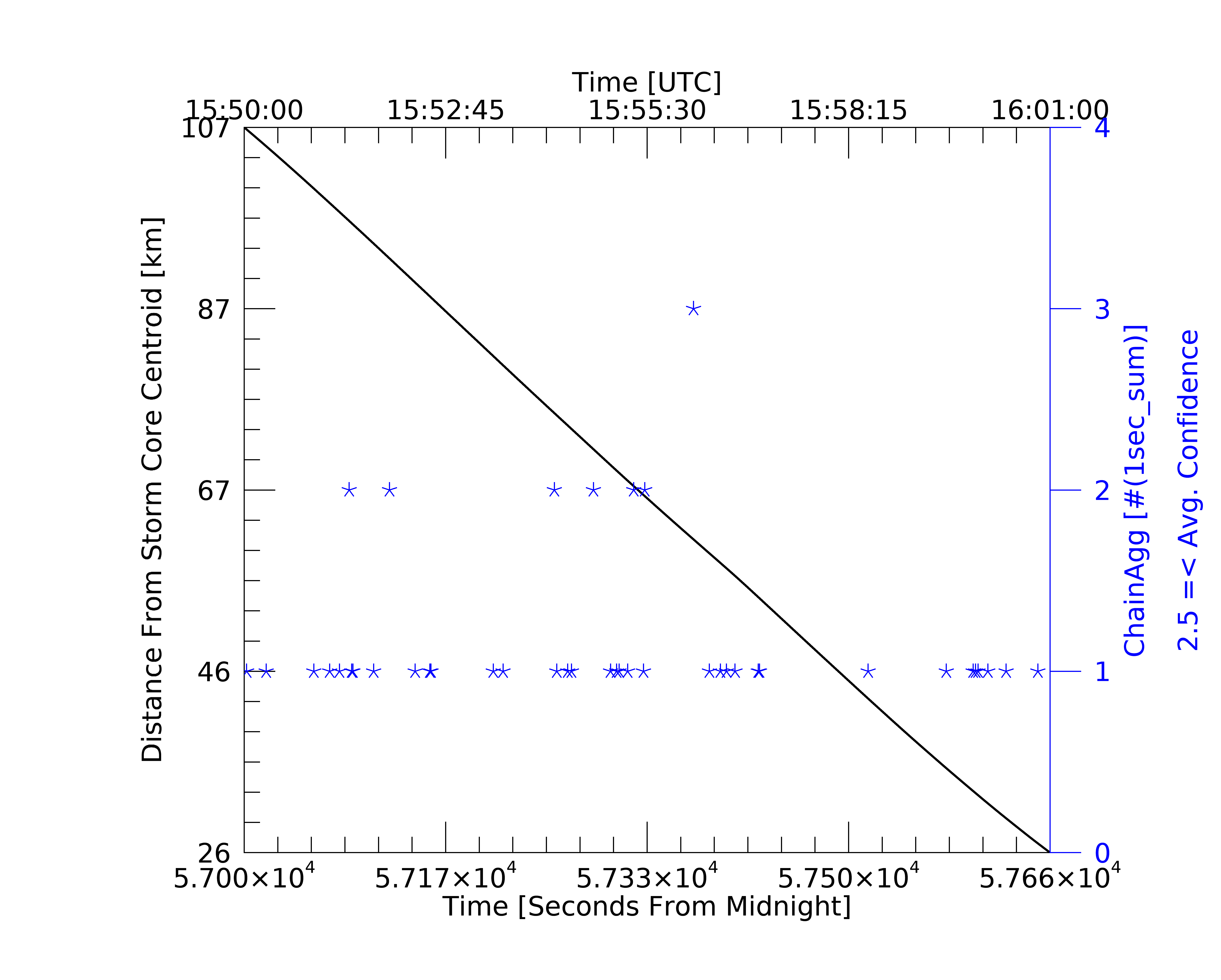 d.)
c.)